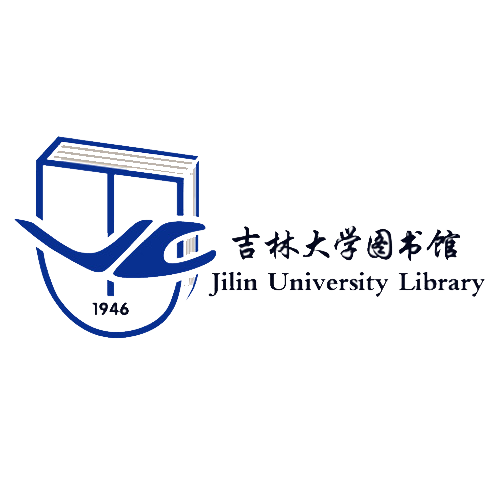 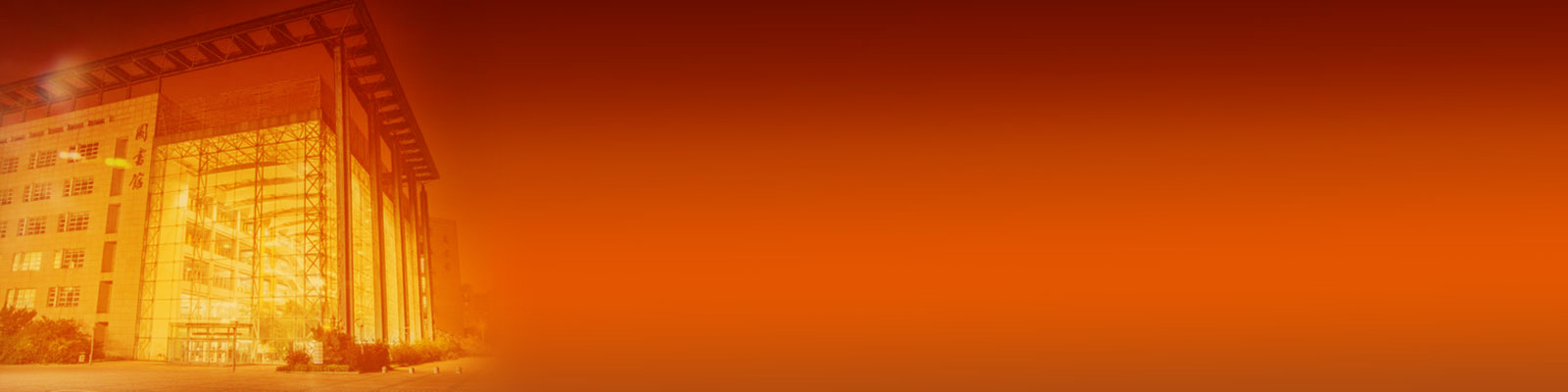 利用Scopus/SciVal辅助科研选题
吉林大学图书馆  沈洪杰
shenhj@jlu.edu.cn
2022年05月12日
C
内容大纲
cONTENTS
01
关于Scopus/SciVal
02
科研选题原则
03
基于主题词进行选题
04
基于学科进行选题
1 关于Scopus/SciVal
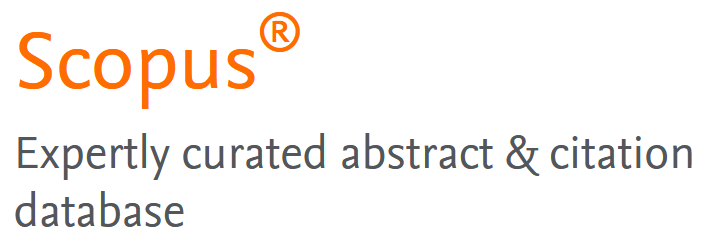 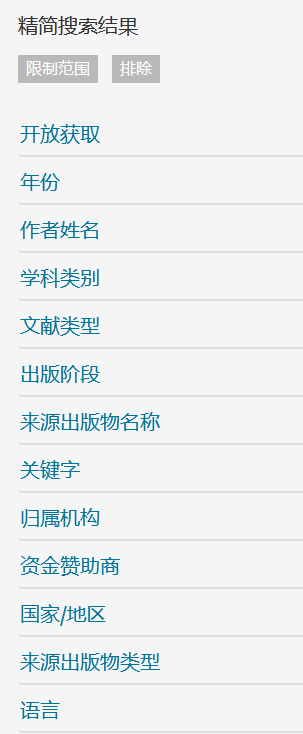 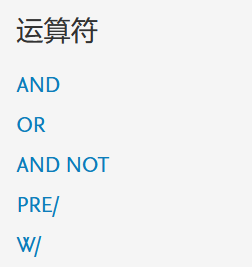 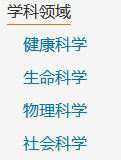 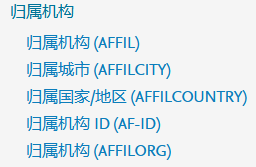 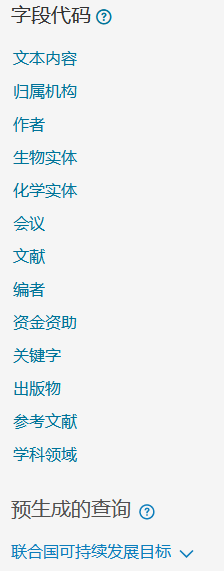 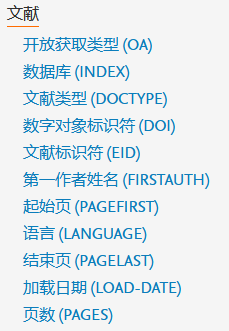 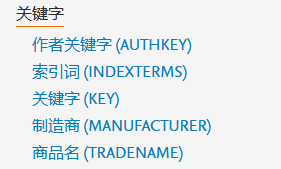 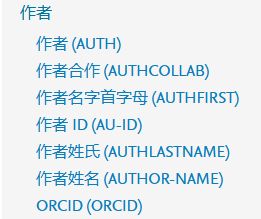 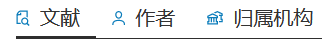 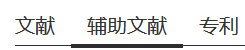 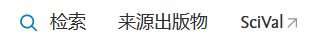 1 关于Scopus/SciVal     Scopus(http://www.scopus.com/)
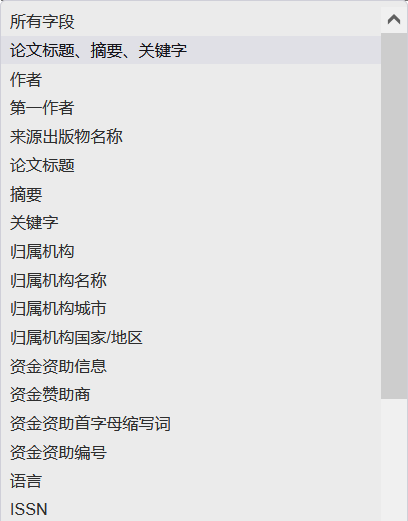 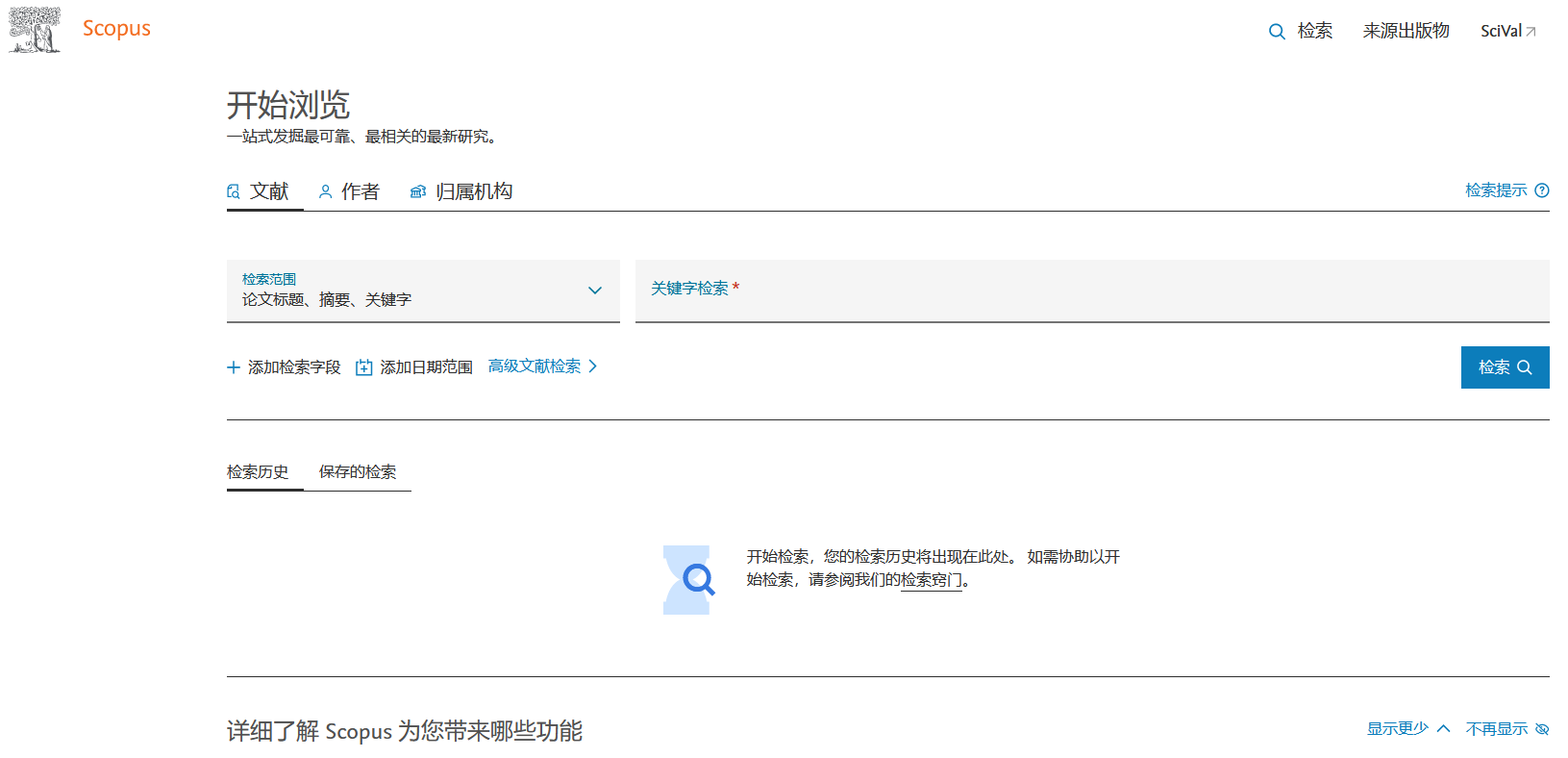 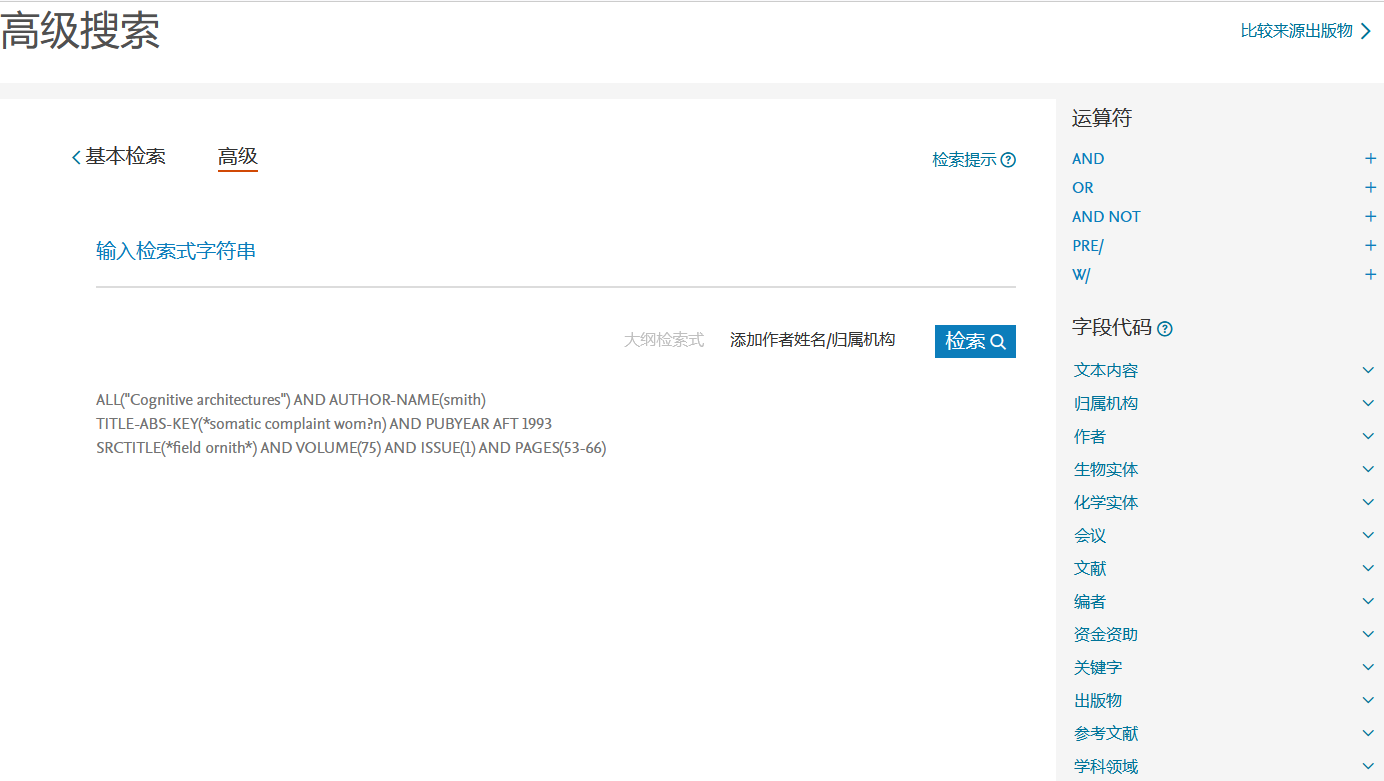 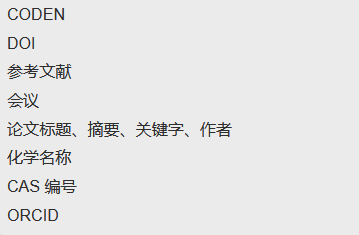 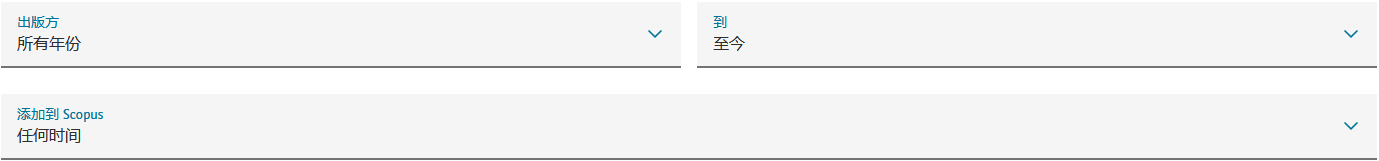 1 关于Scopus/SciVal
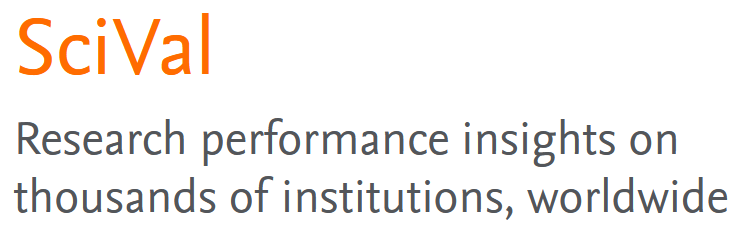 Productivity
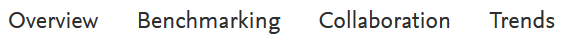 Citation
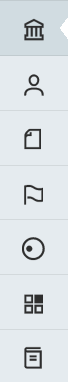 Views
Subject Areas-ASJC
THE
Patent
China SCADC Subject Categories
QS
Collaboration
Curated Research Areas
SDGs
FORD
Journal
9.6万Topics
每2周更新
1996--
1700万基金
1700万作者
9万+机构
PlumX
FoR、KAKEN、REF2020
Topic
1 关于Scopus/SciVal     SciVal(https://www.scival.com/)
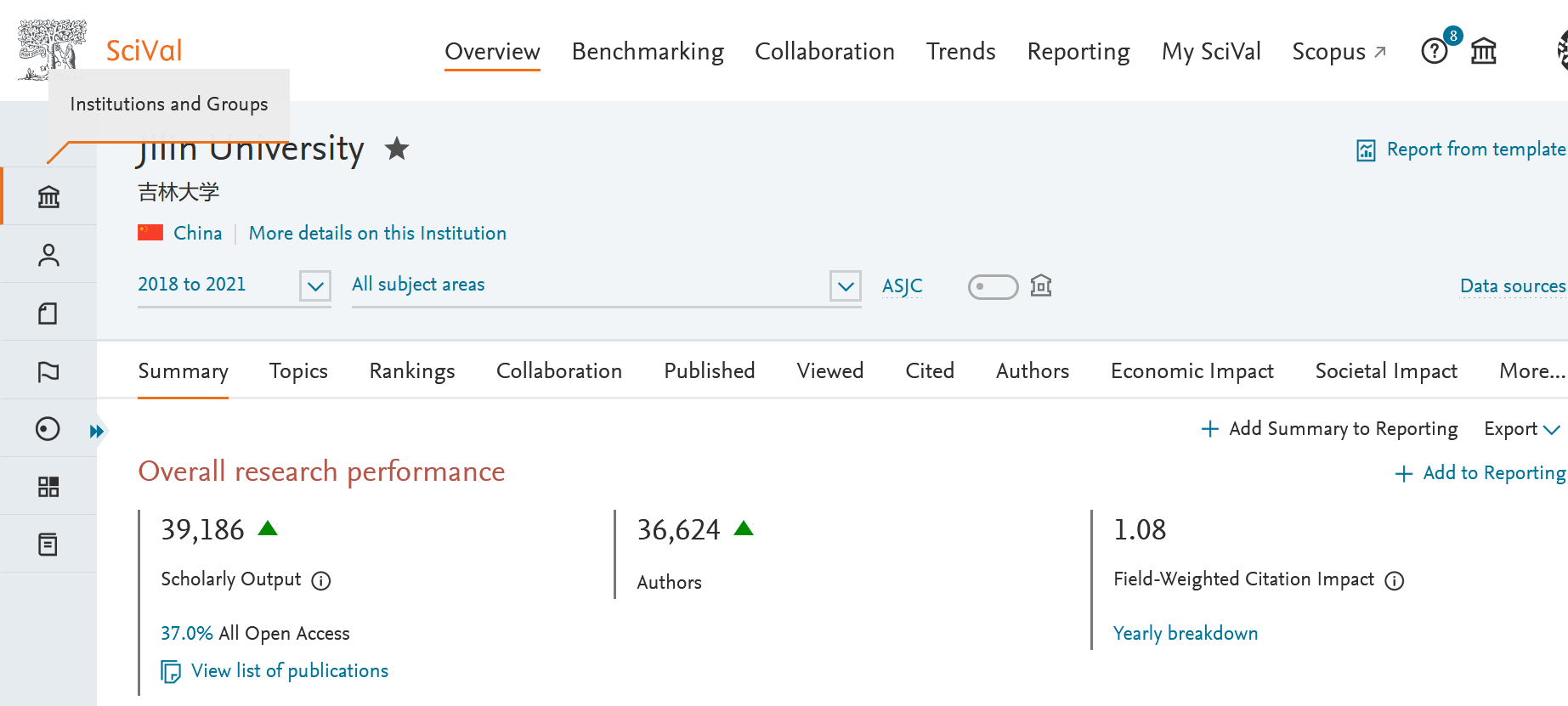 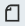 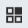 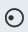 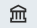 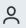 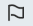 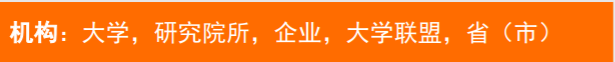 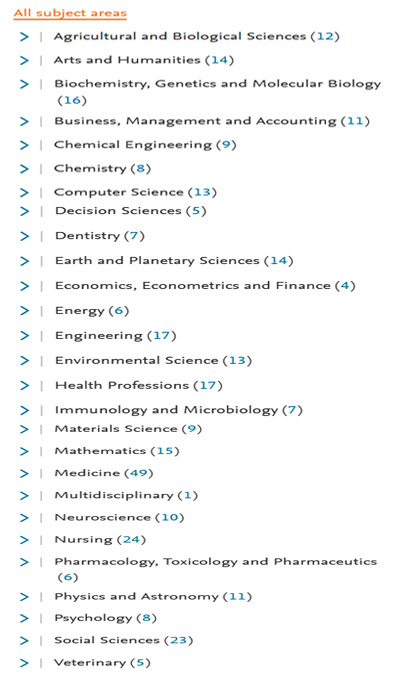 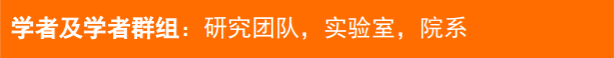 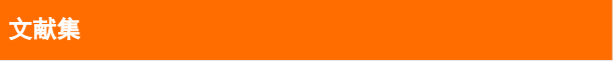 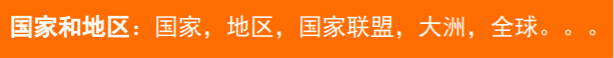 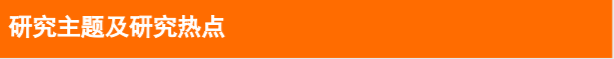 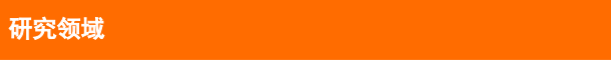 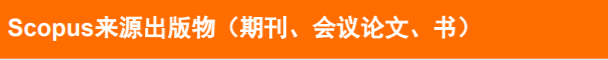 1 关于Scopus/SciVal
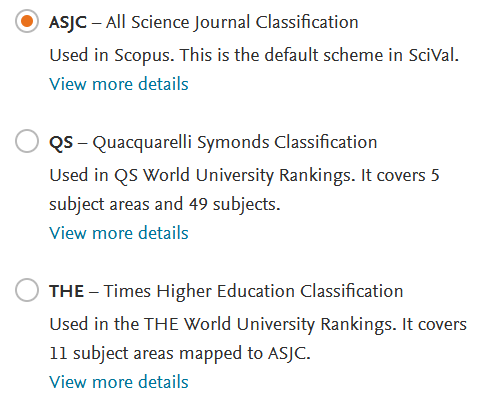 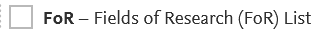 一次文献
期刊论文、会议论文、专著、报纸、专利、标准-
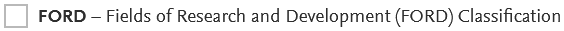 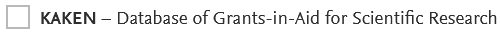 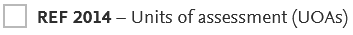 二次文献
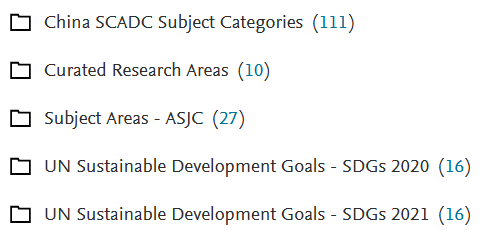 书目、题录、索引、文摘-
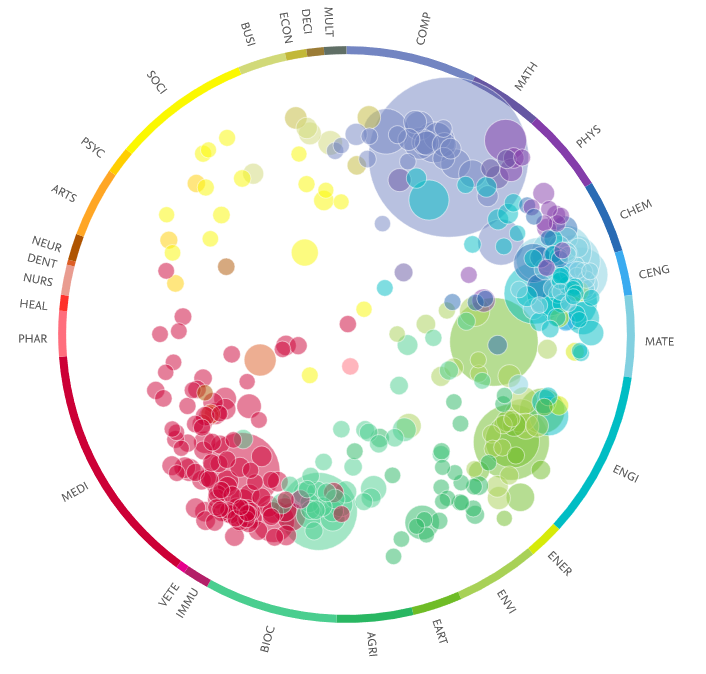 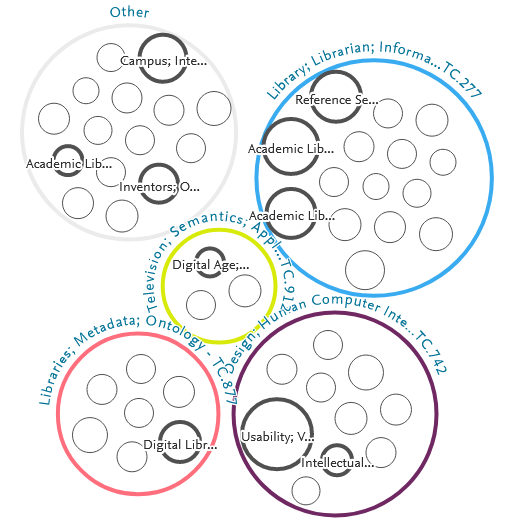 三次文献
百科全书、辞典、手册、综述、述评-
文献的特征：任何类型的文献都具有外部特征与内容特征，检索工具应详细著录文献的外部特征和内容特征。
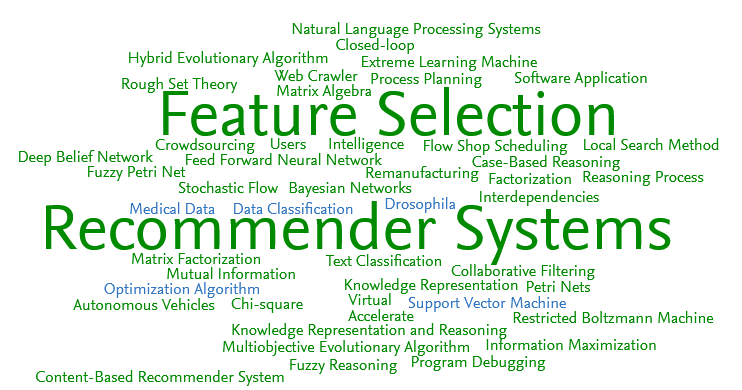 2 科研选题原则
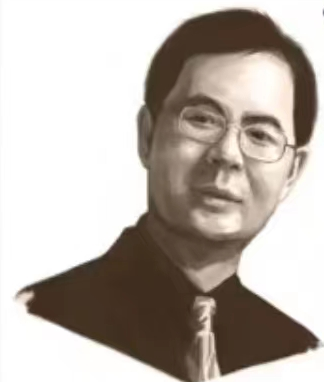 芝加哥大学奚恺元(Christopher K. Hsee)教授的“GDP”忠告
Grandparents do not know
Dad would like to tell others
People will benefit from it
I ‥interest/feasibility‥
3 基于主题词进行选题
以图书情报学科的主题词( “bibliometric”)为选题方向，浏览查看Topics/Keyphrases，进行科研选题。
3.1 主题词检索与结果分析
Scopus检索：TITLE(bibliometric)。
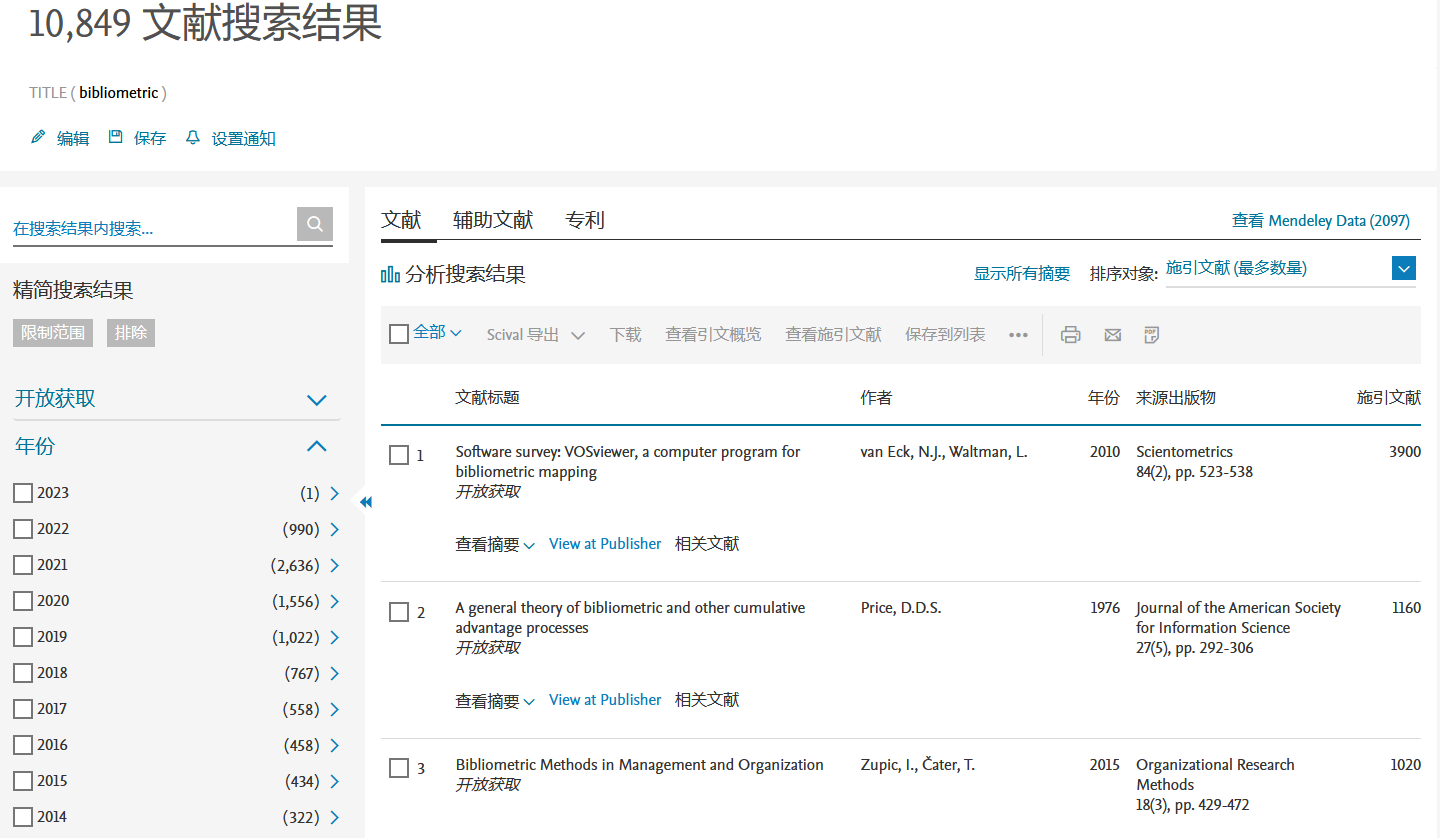 3.1 主题词检索与结果分析
科研课题现状
学科方向兴趣
科研课题潜力
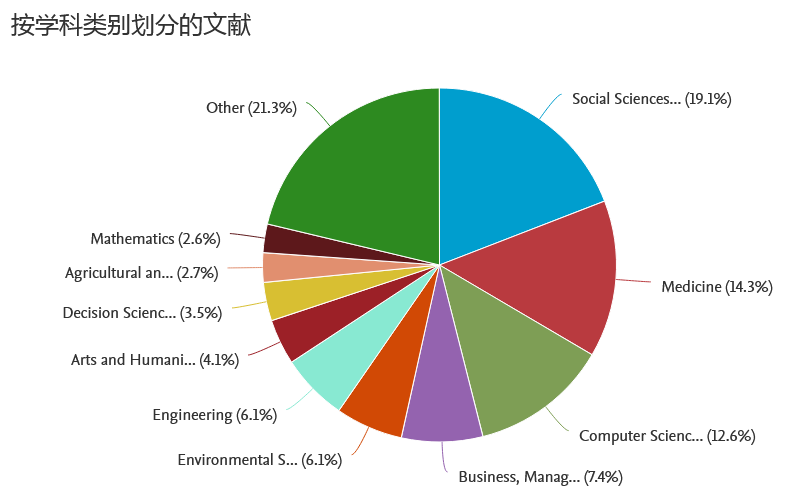 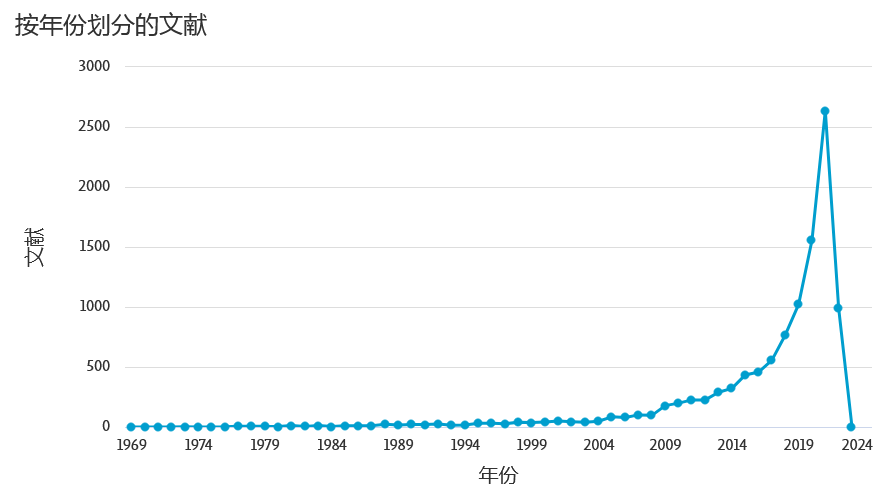 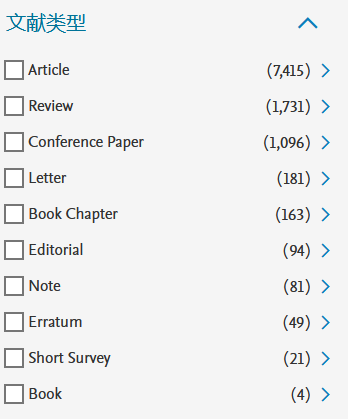 投稿期刊方向
科研合作
科研合作
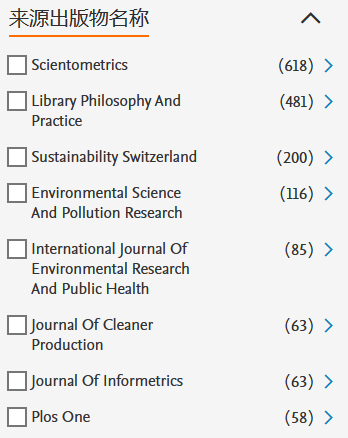 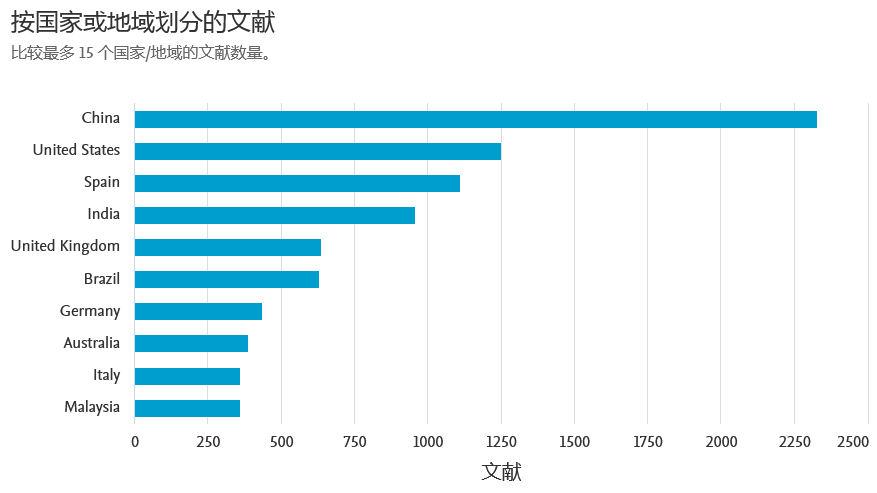 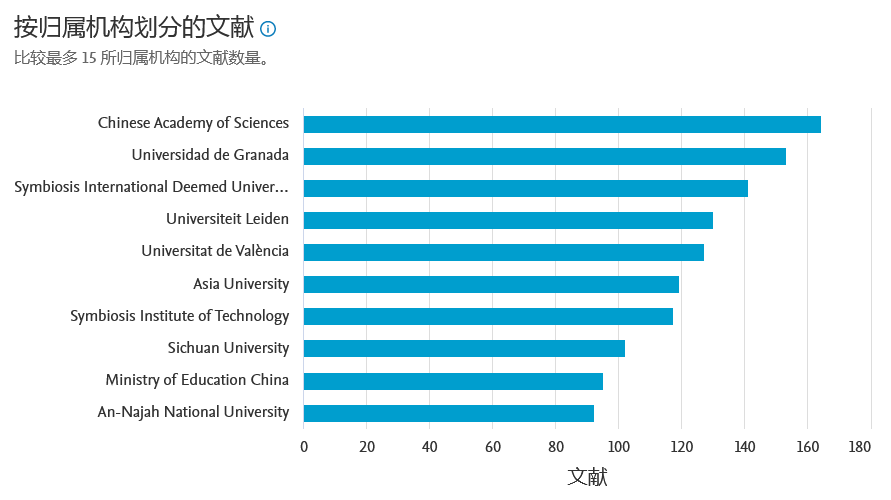 3.2 结果导入SCIVal
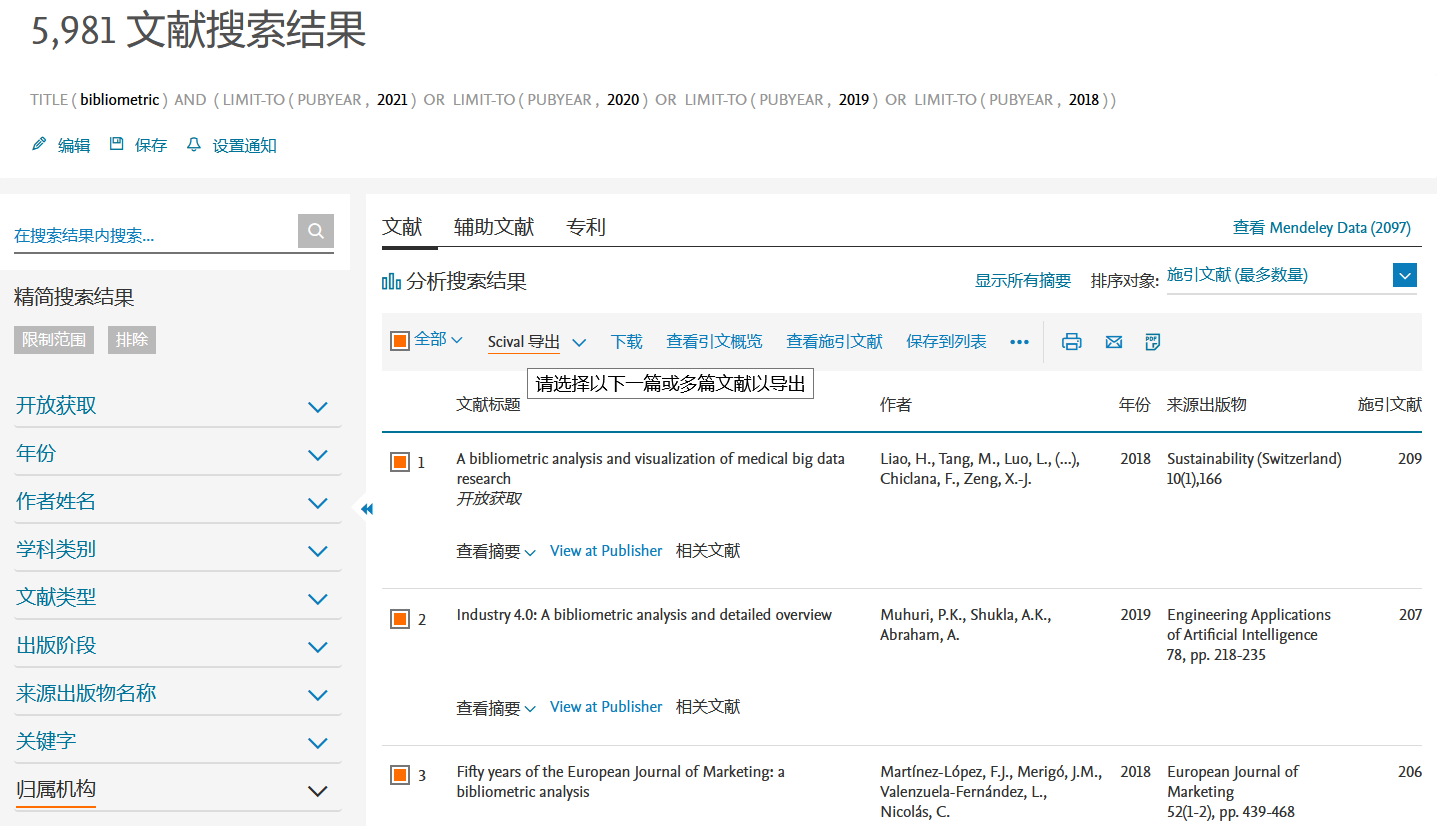 筛选2018-2021年相关文献，导入SciVal
3.3 查看 Keyphrases Analysis
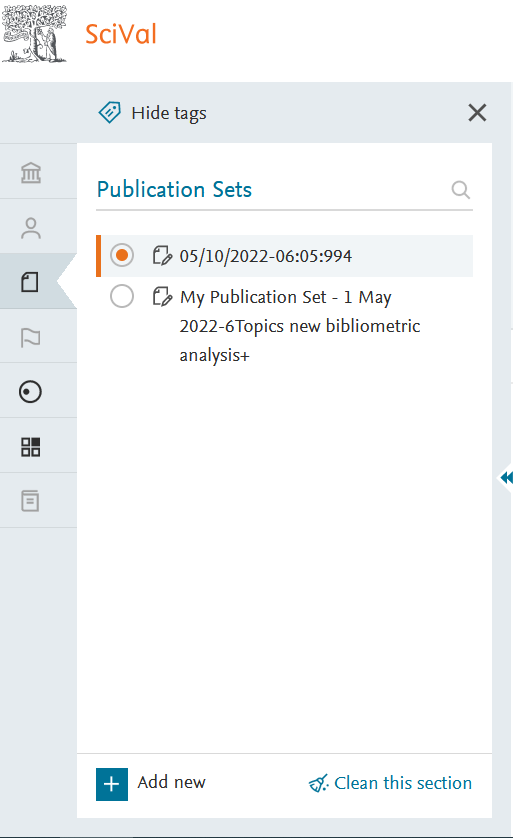 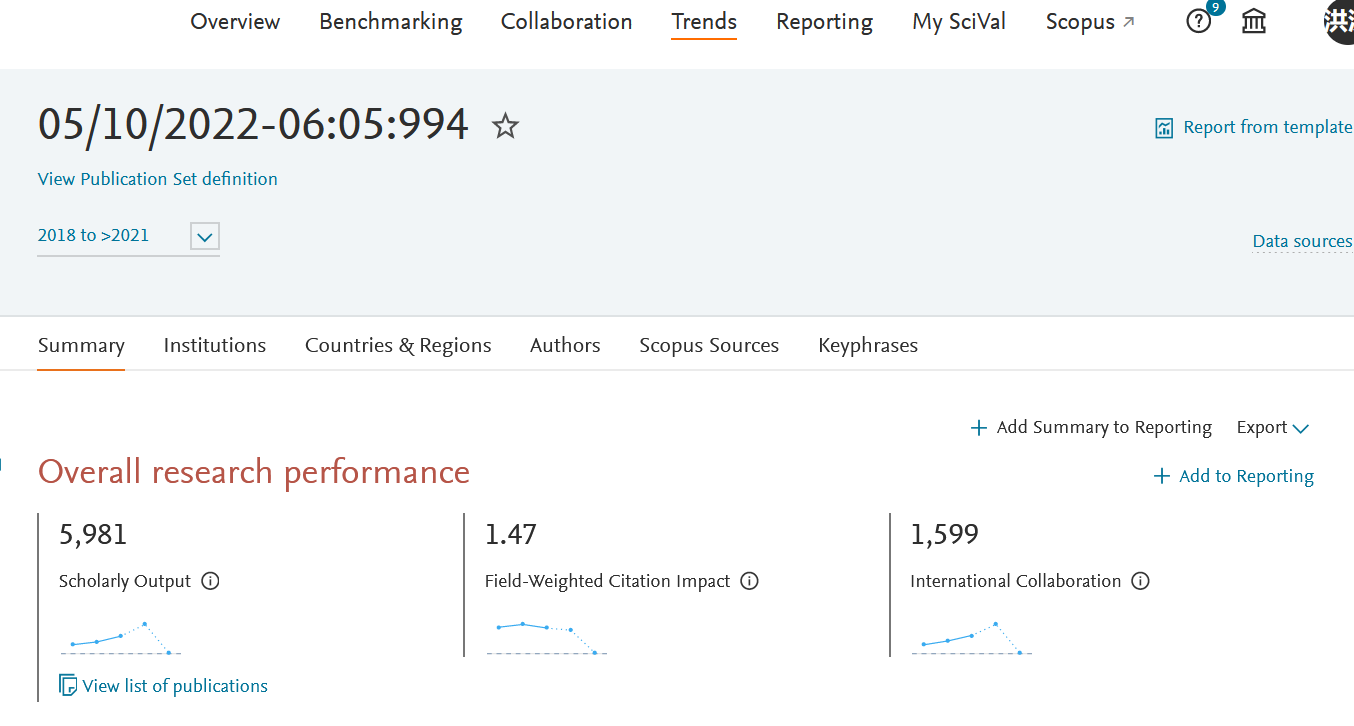 如果未筛选出适合的关键词--
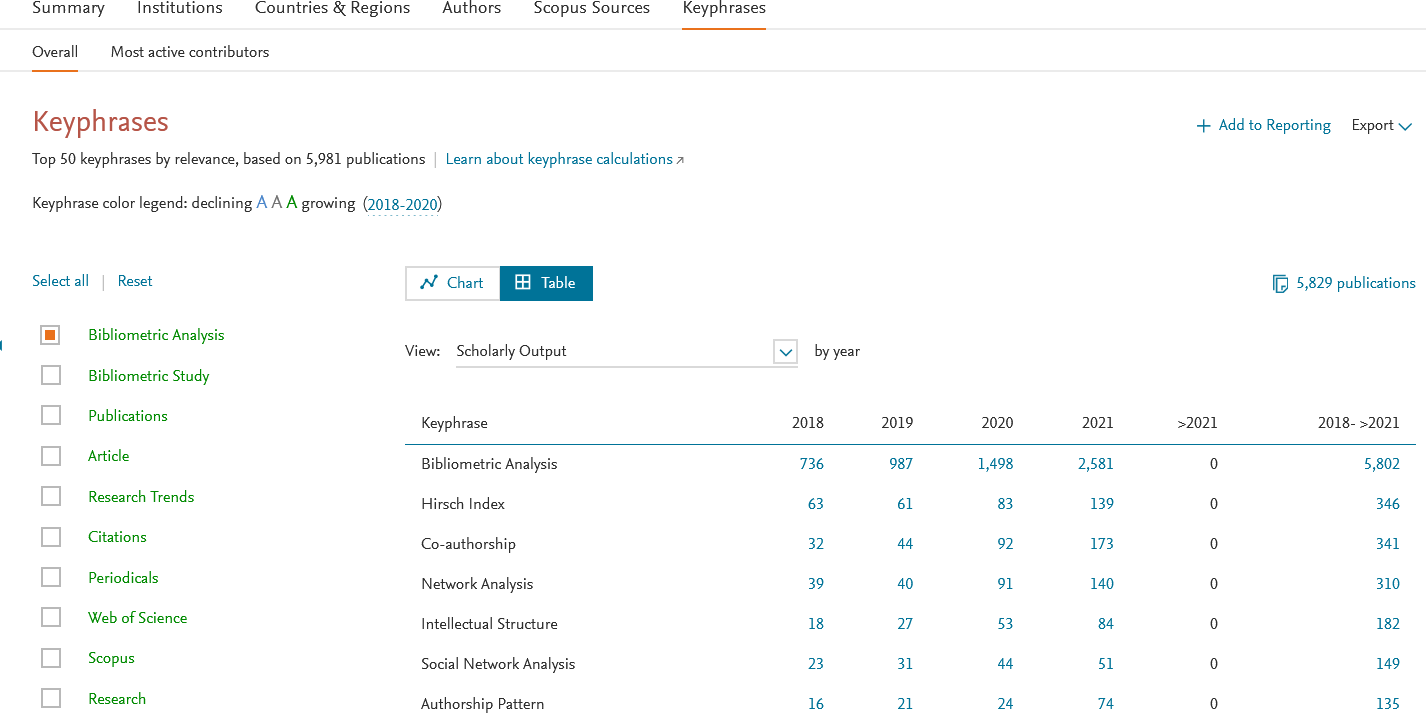 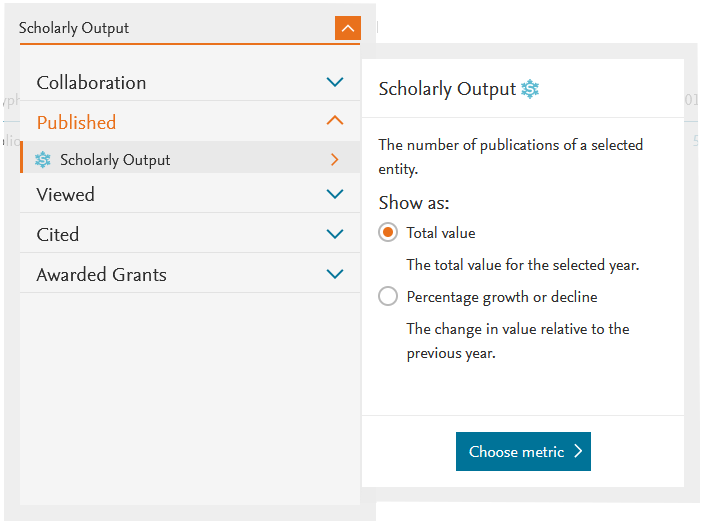 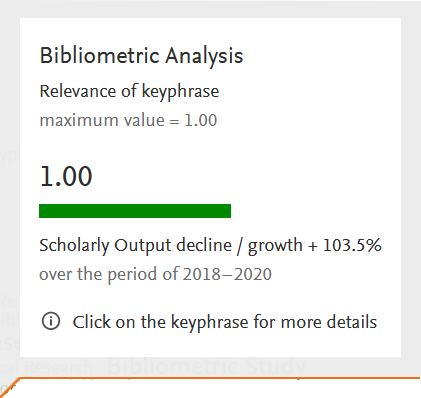 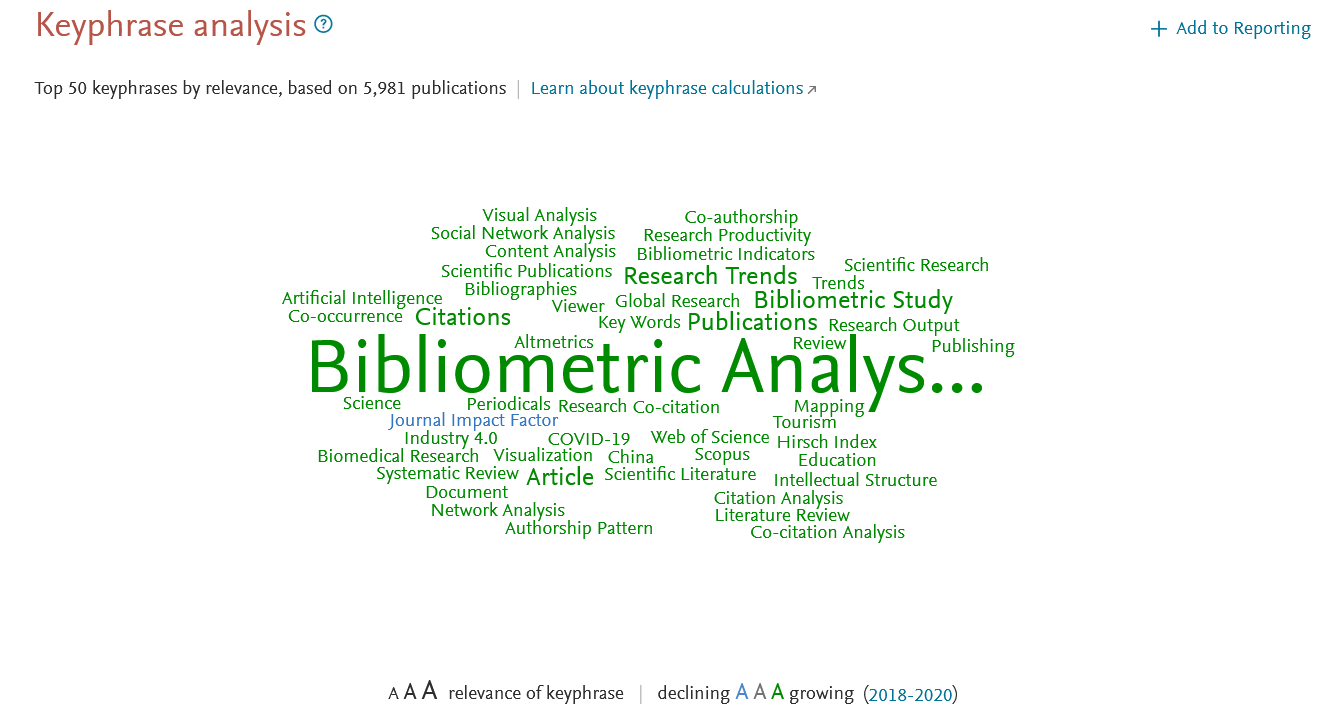 结合个人的学科兴趣、
专业方向、知识结构
等选择关键词。
3.4 分析筛选Topics
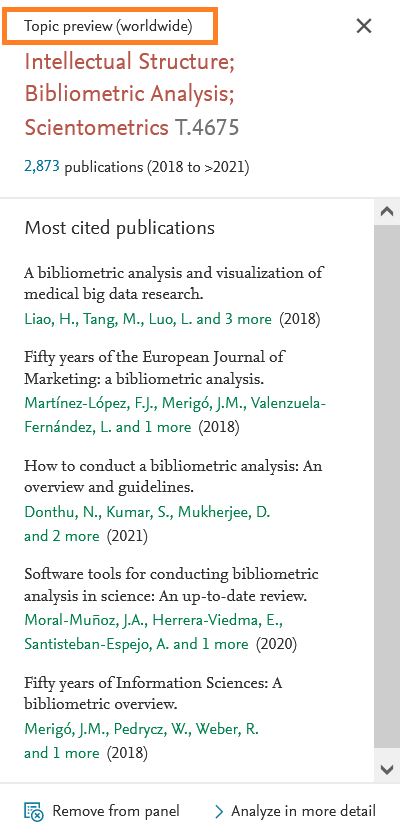 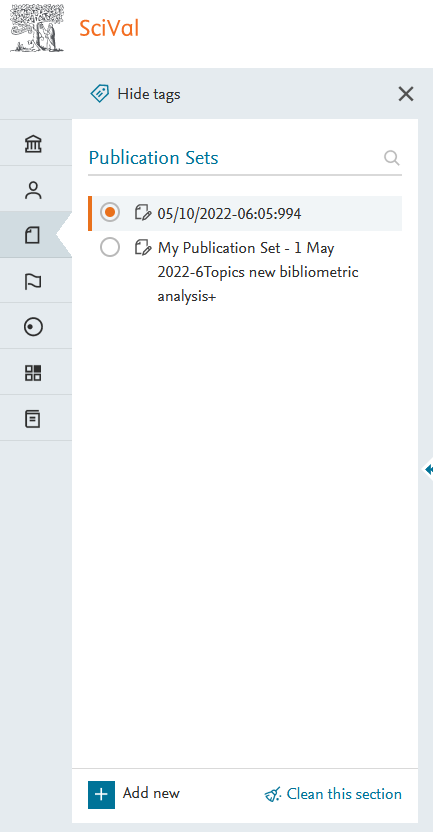 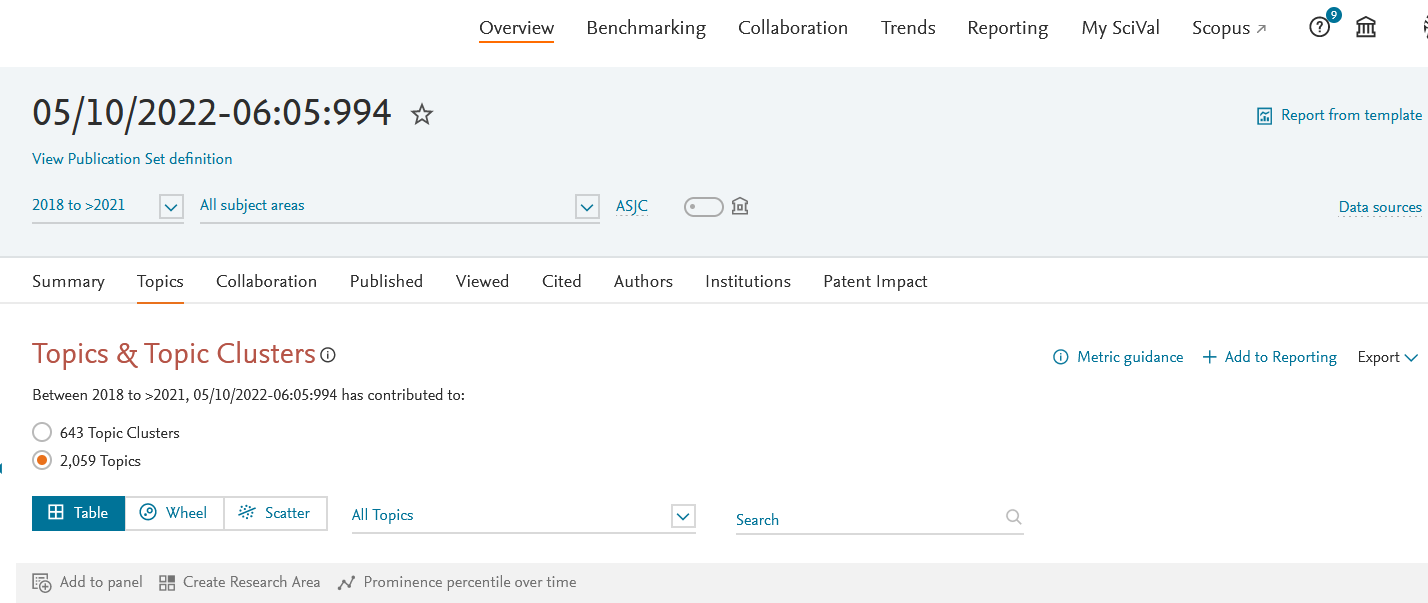 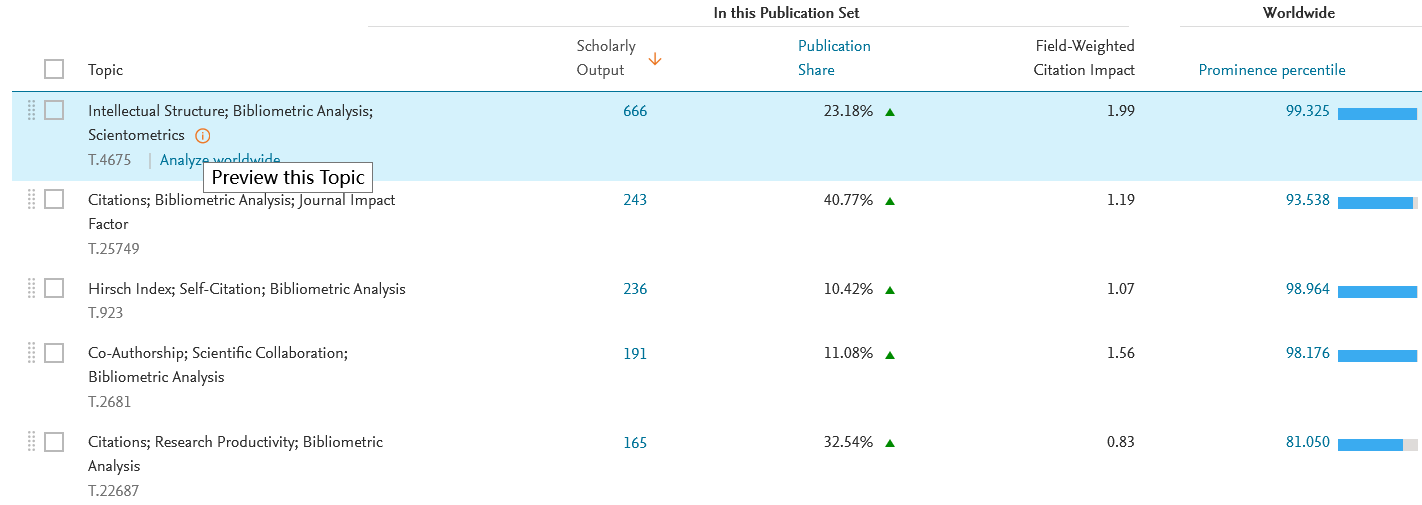 如果未筛选出适合的
关键词，继续进行
Analyze worldwide-
3.5 查看 Topic Character
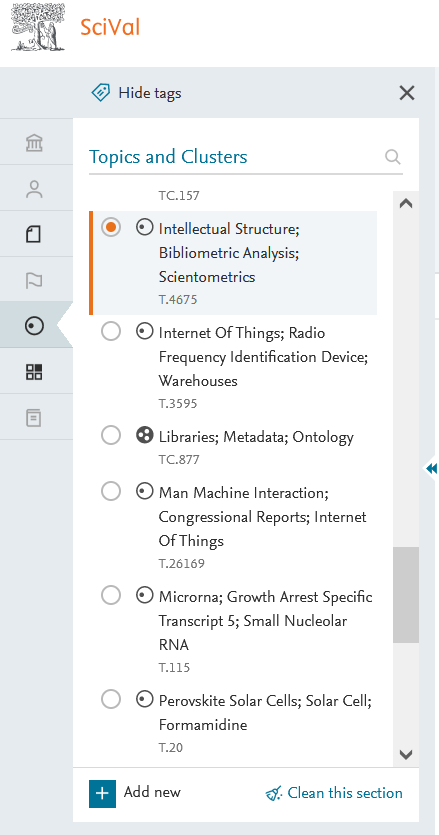 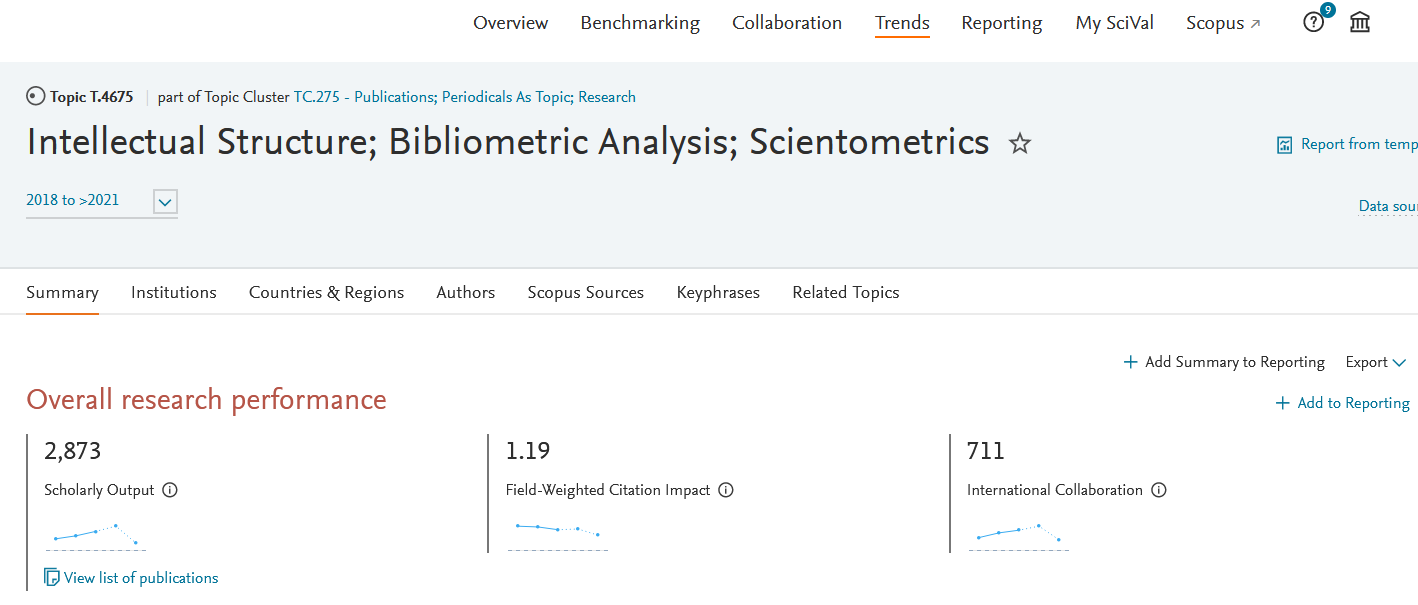 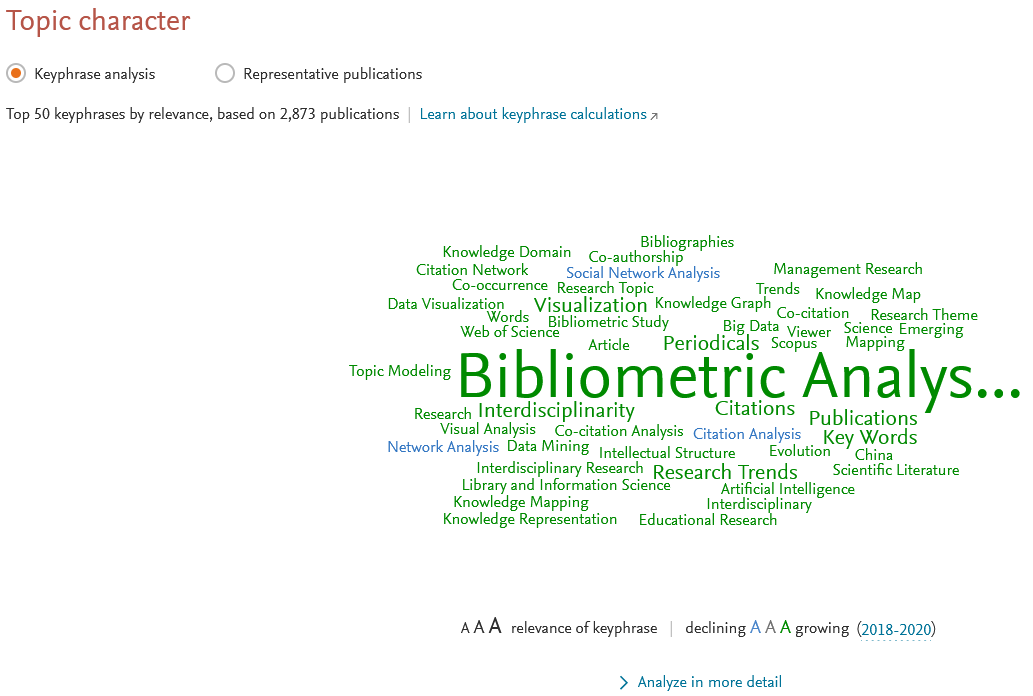 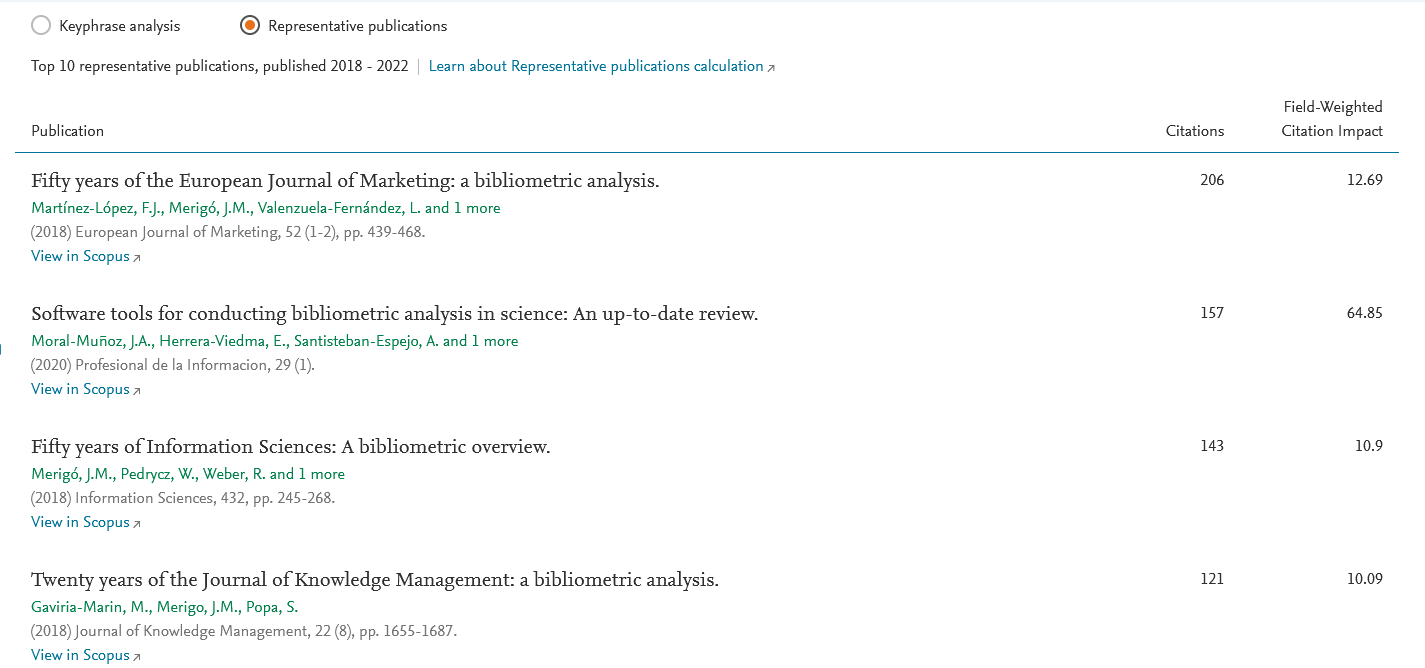 浏览查看某研究主题
的关键词云、代表作
及相关研究主题--
3.6 浏览Related Topics
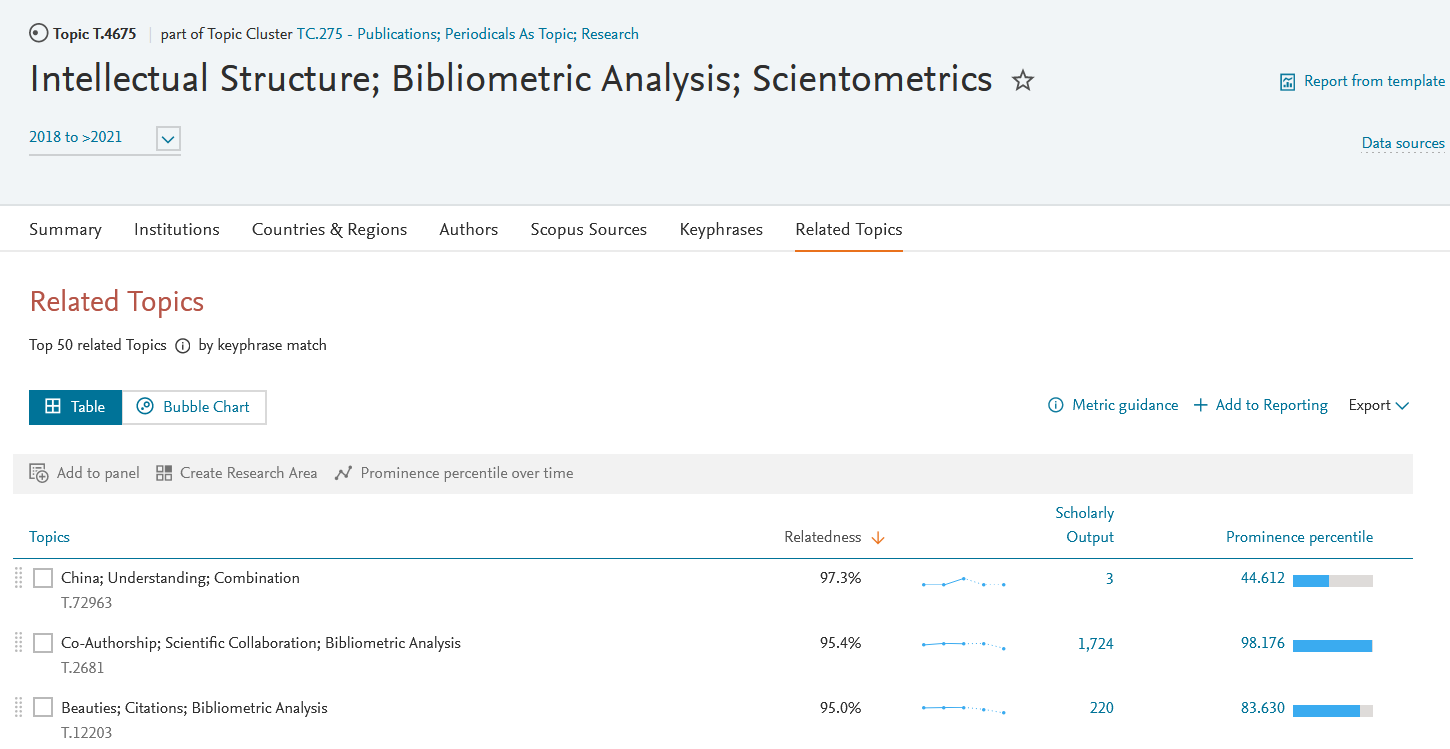 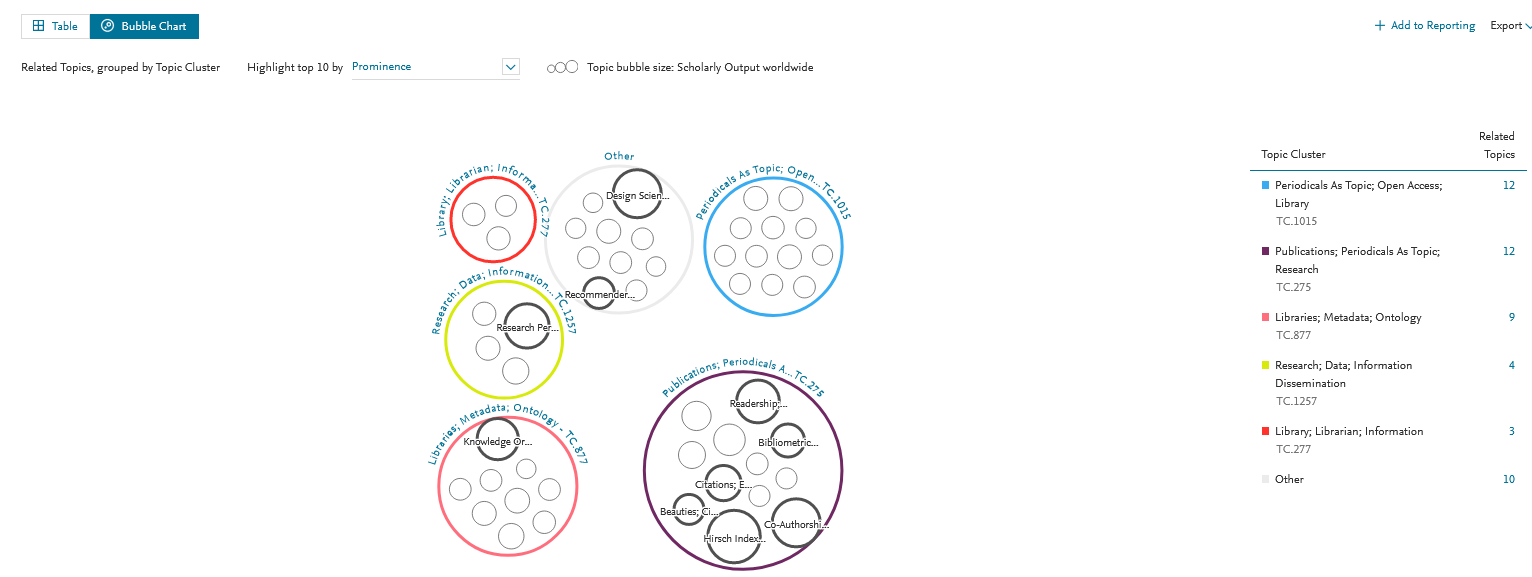 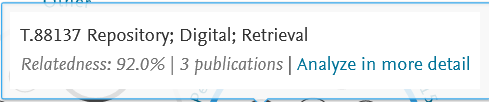 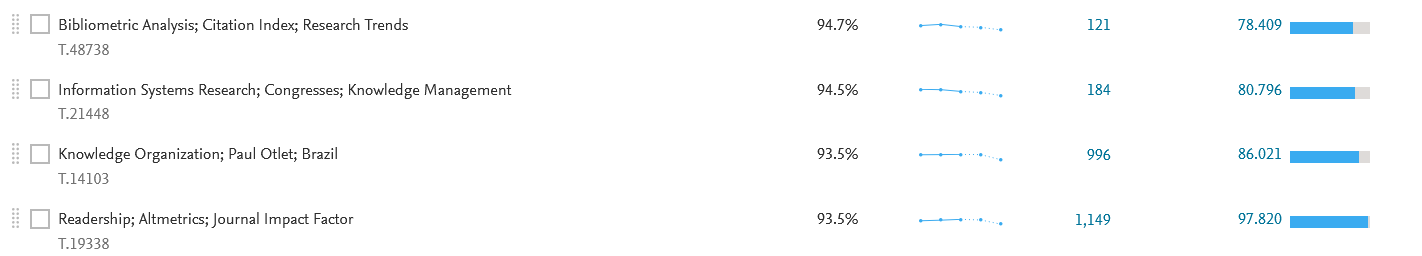 4 基于学科进行选题
以图书情报学(China SCADC:1205 LIS &Archives Management/ASJC:3309 Library and Information Sciences)为学科方向，浏览查看Topics/Keyphrases，细化科研选题。
4.1 浏览学科领域的Topics
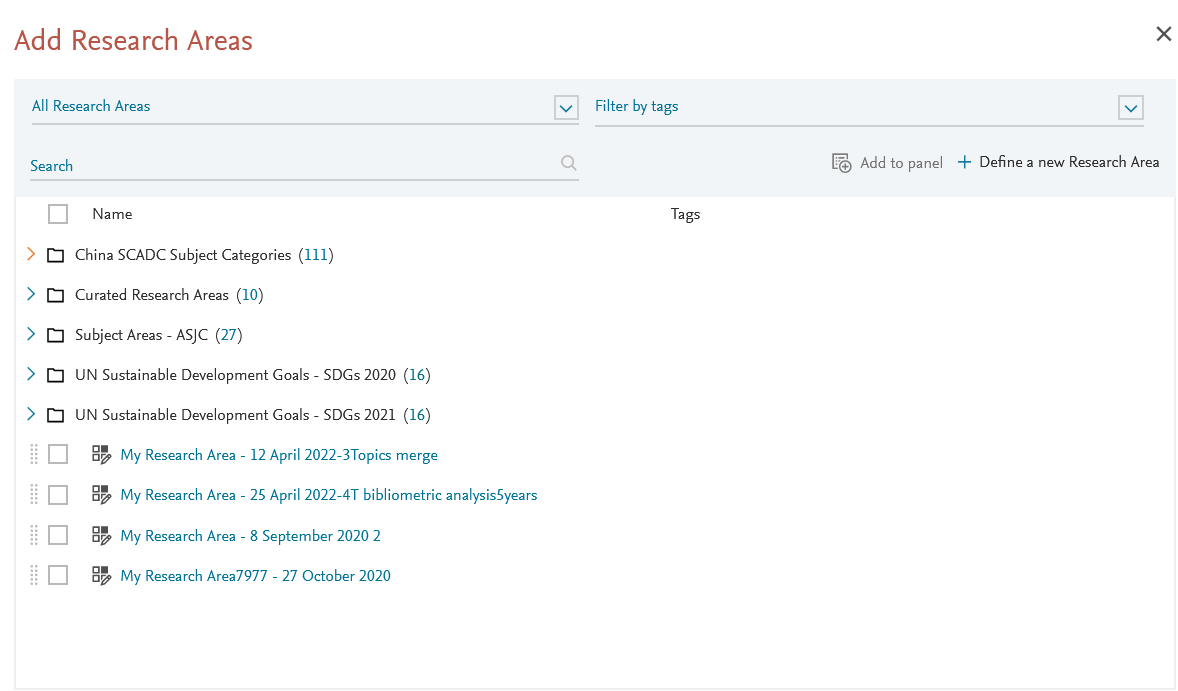 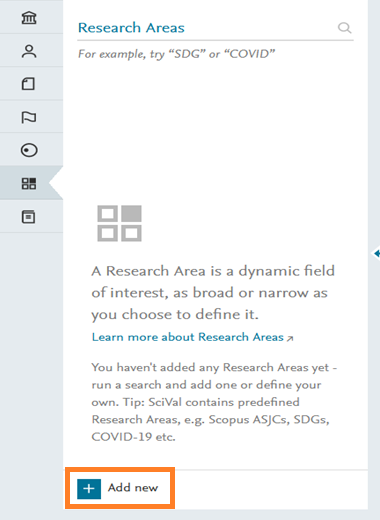 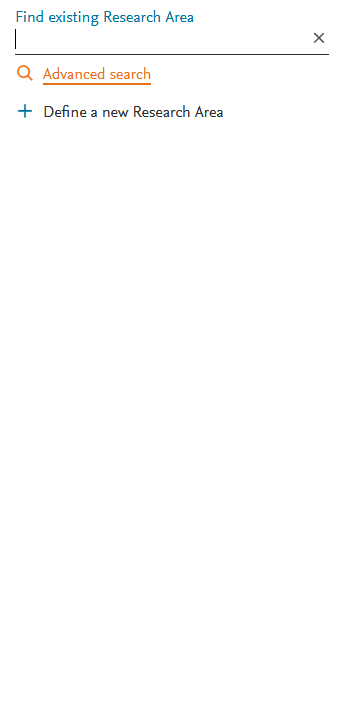 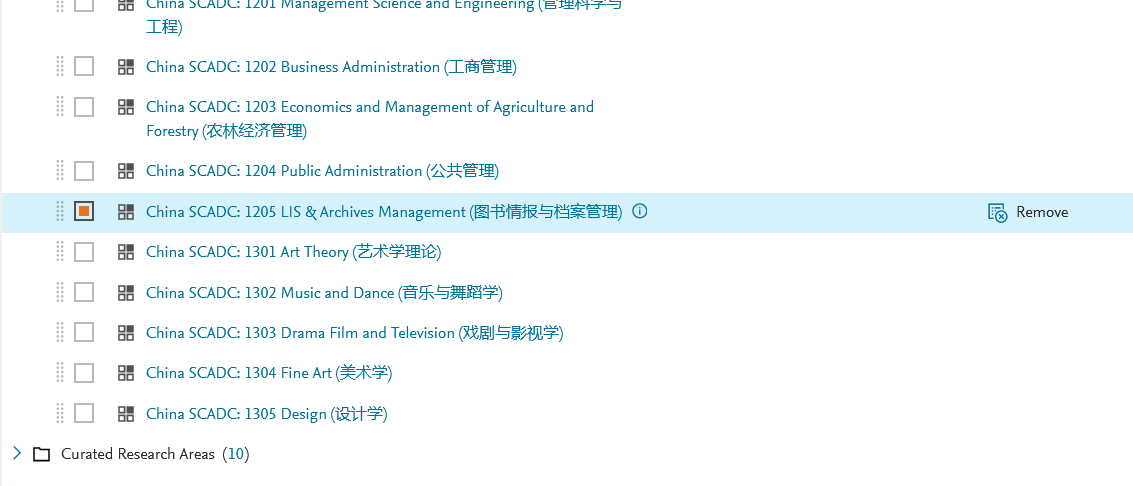 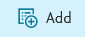 4.1 浏览学科领域的Topics
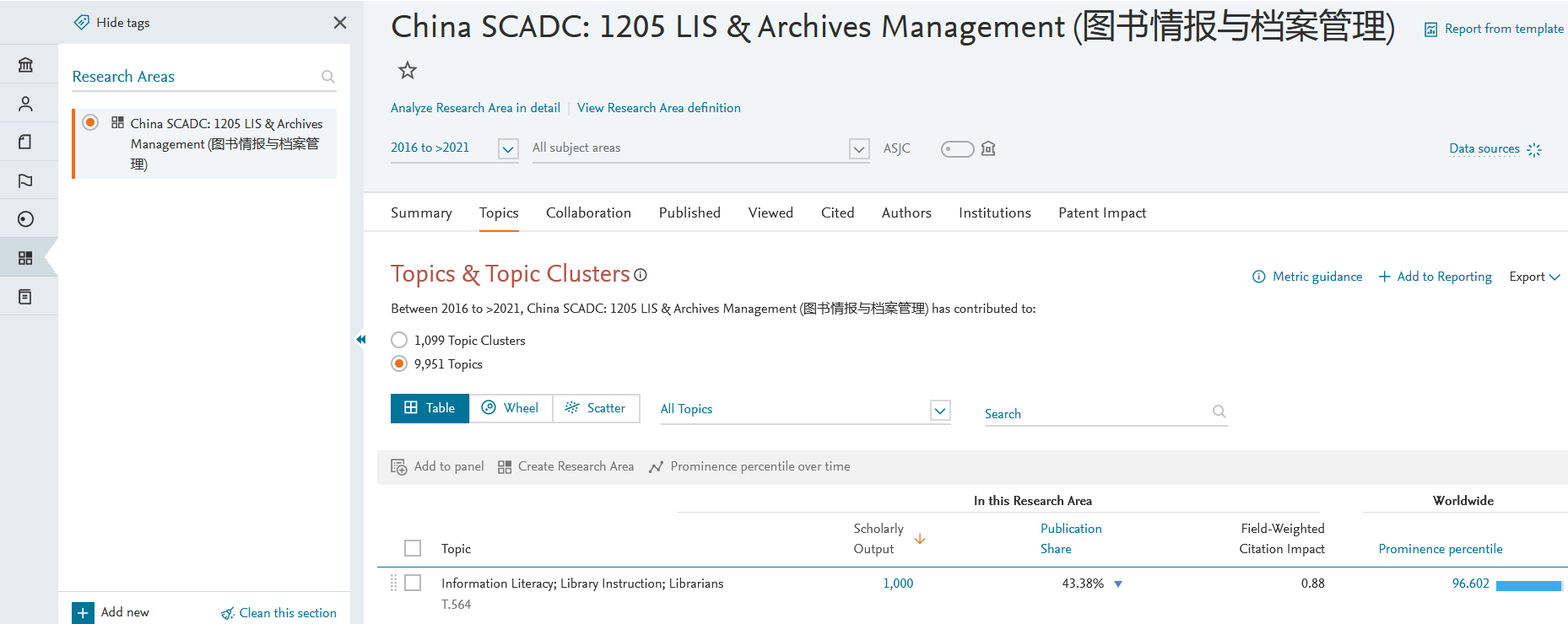 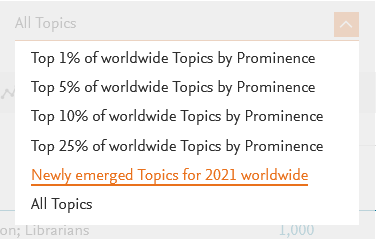 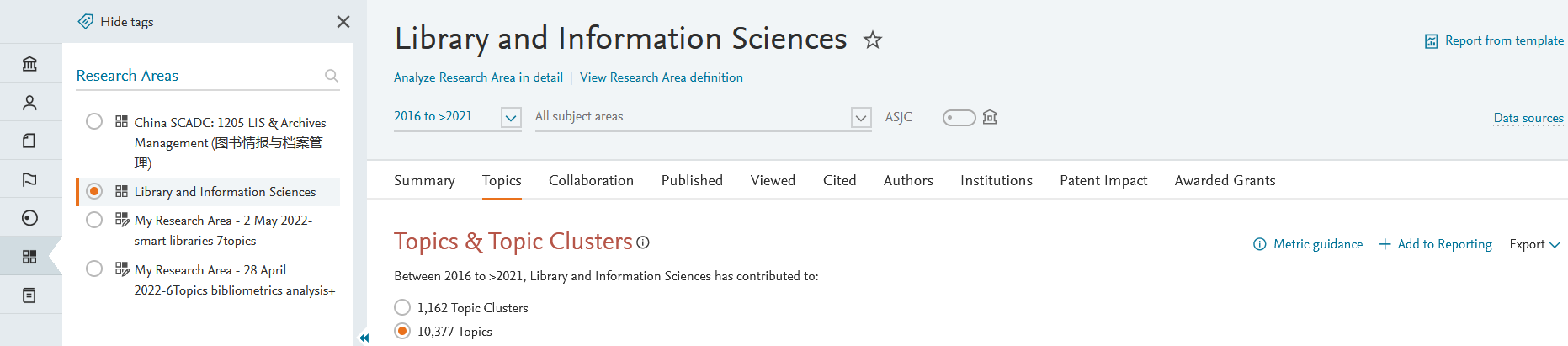 4.2 分析与筛选Topics
查看研究新兴热点
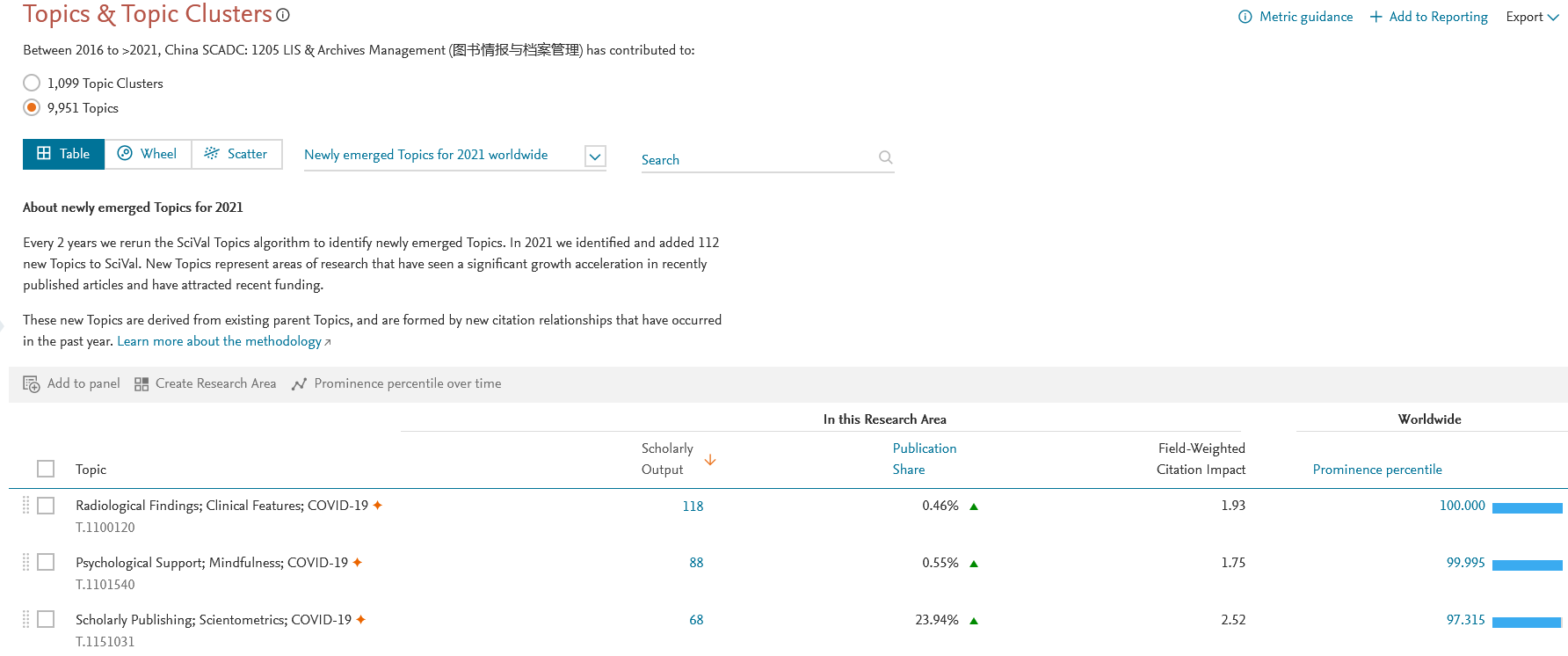 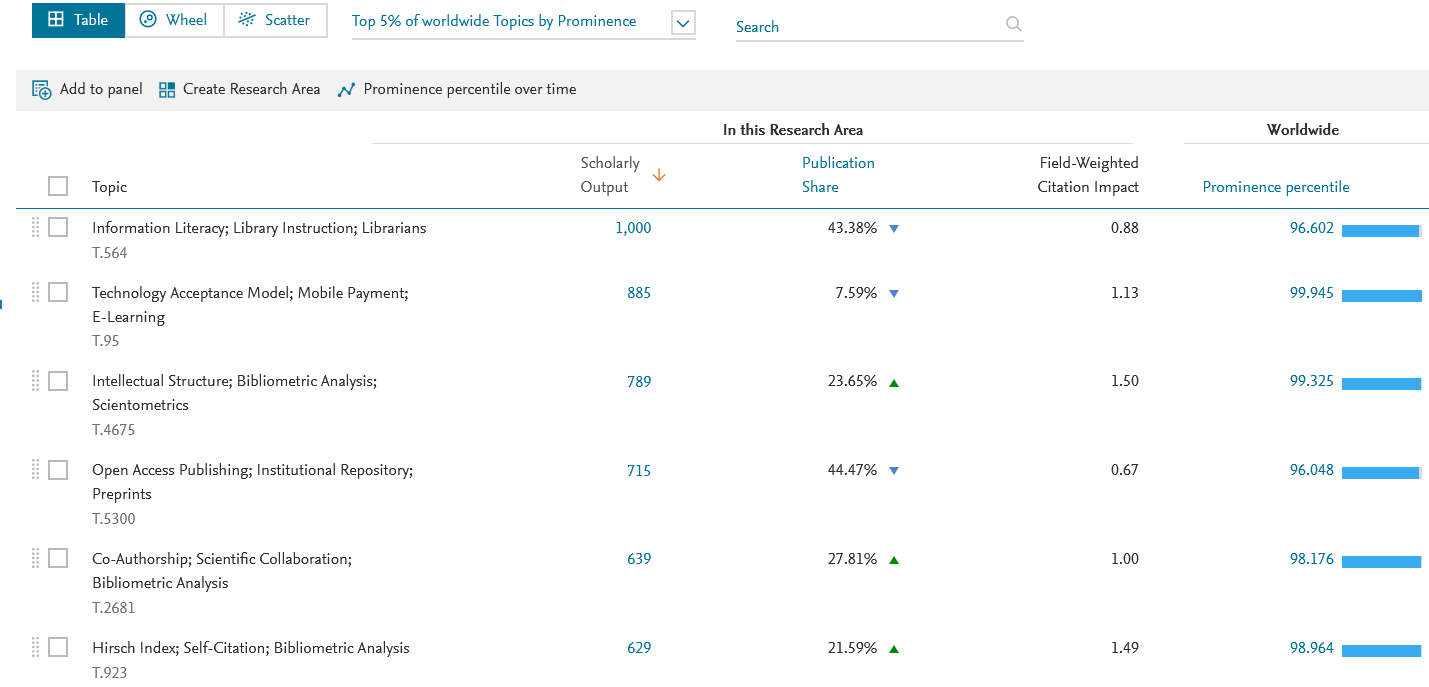 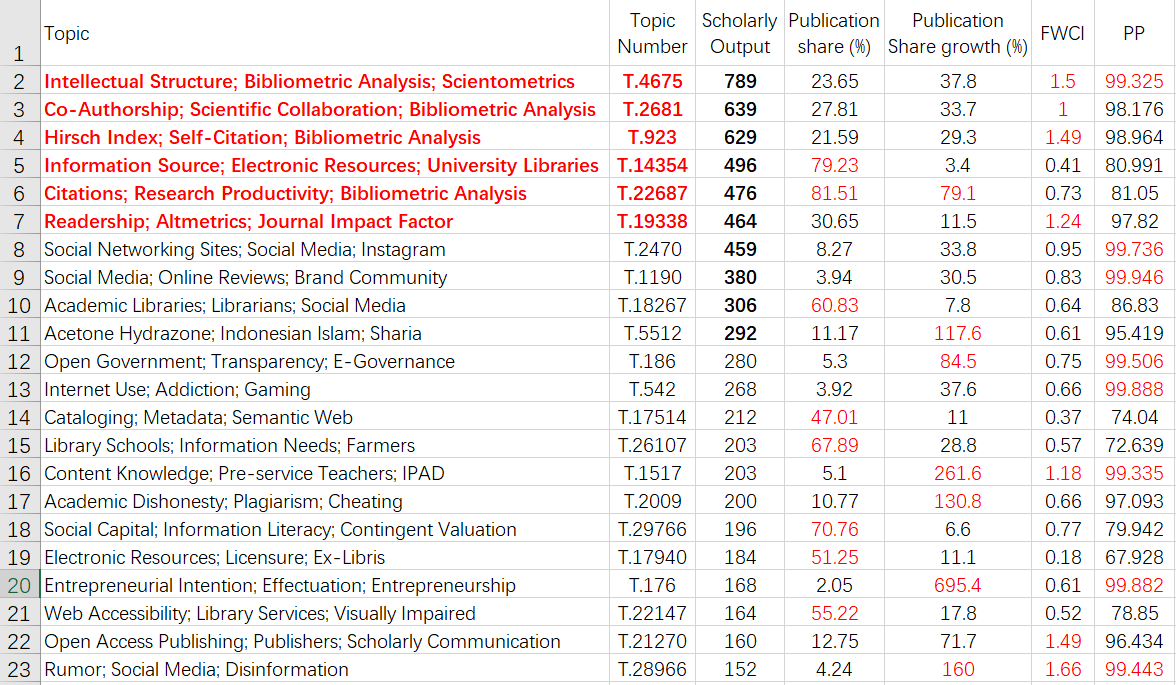 选择Bibliometric Analysis+方向
3.2 分析与筛选Topics
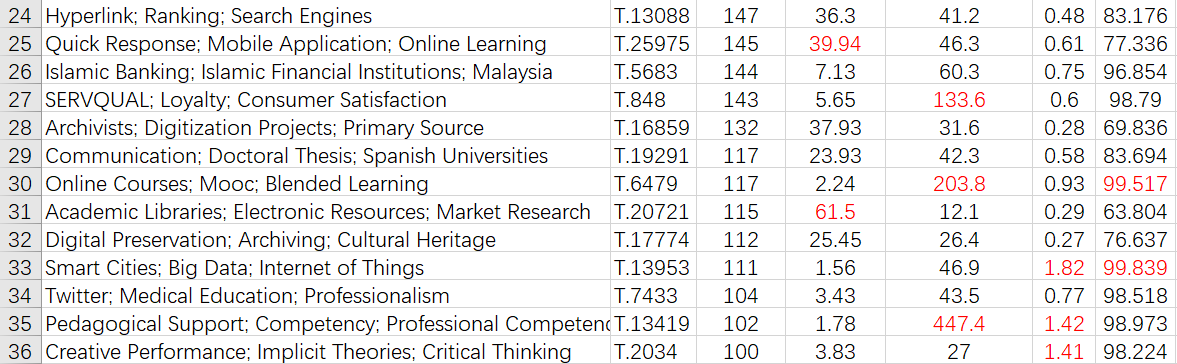 基于发文量、发文占比、发文增长率、FWCI、PP值等，筛选Topics;
4.3.1 创建文献集(6 Topics Scholarly Output)
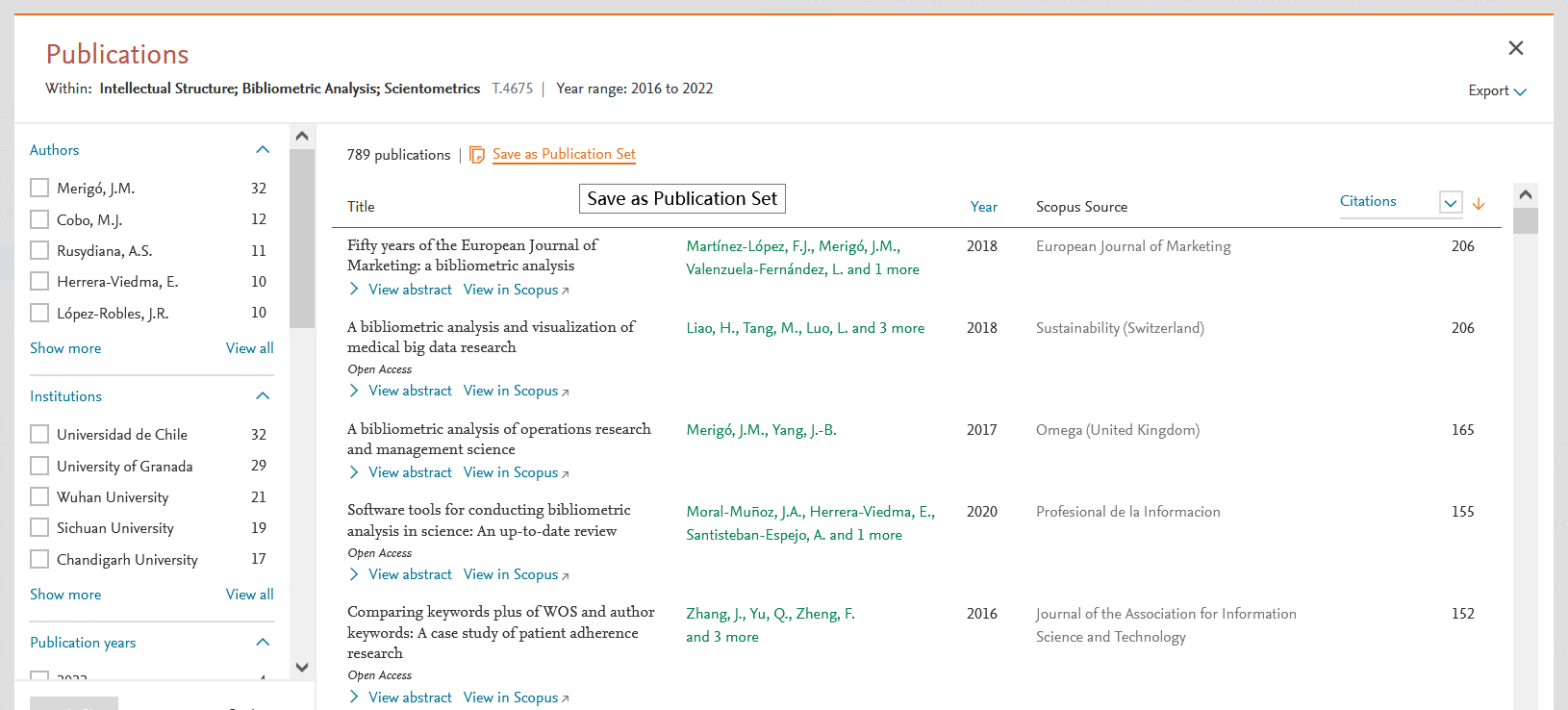 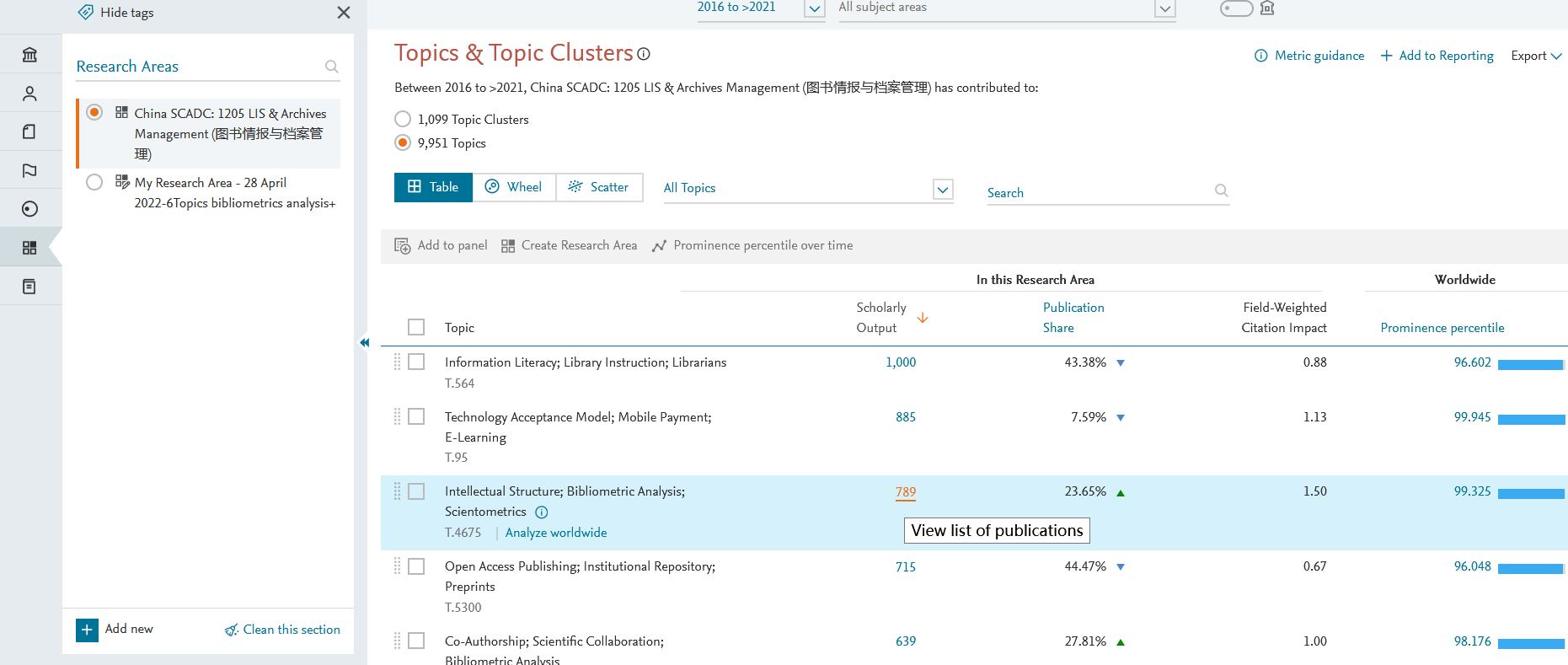 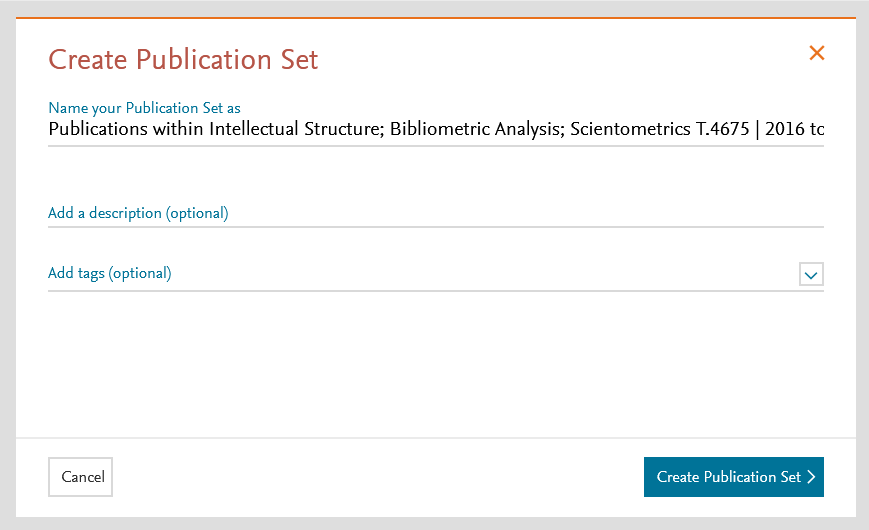 4.3.1 创建文献集(6 Topics Scholarly Output)
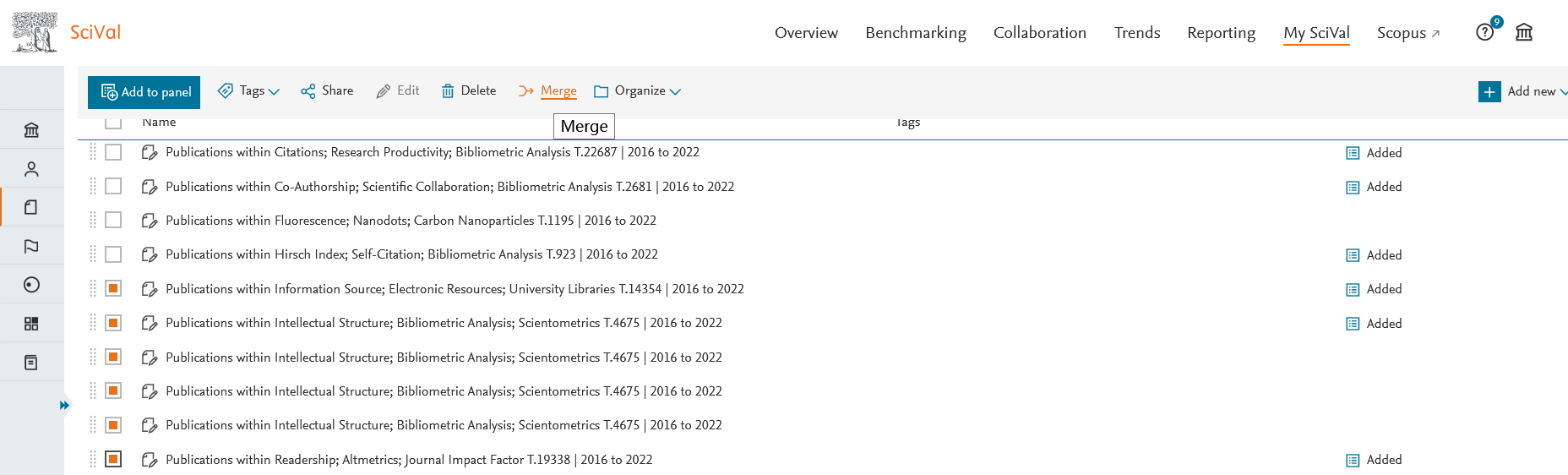 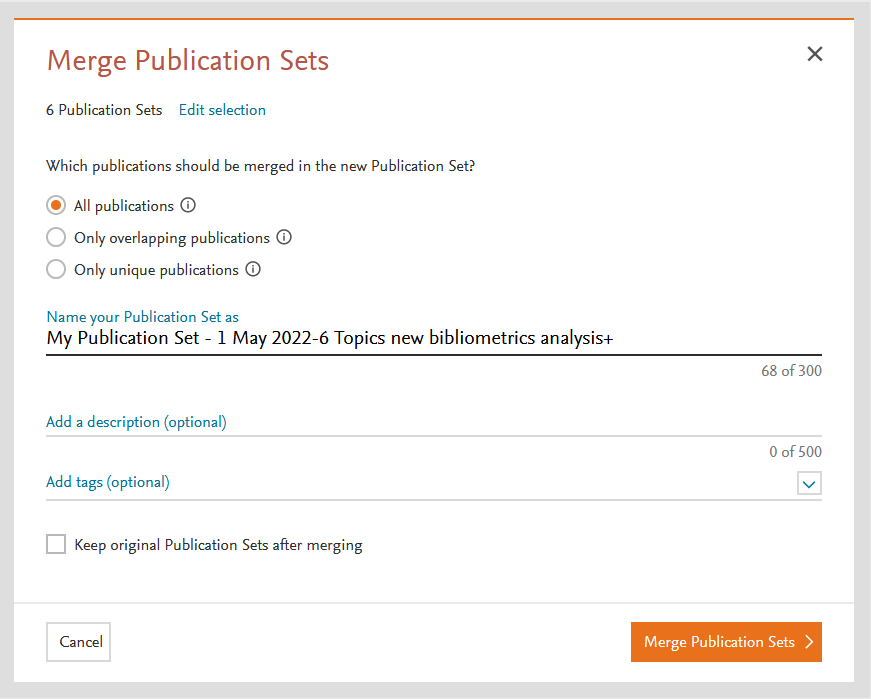 4.3.2 创建研究领域(6 Topics)
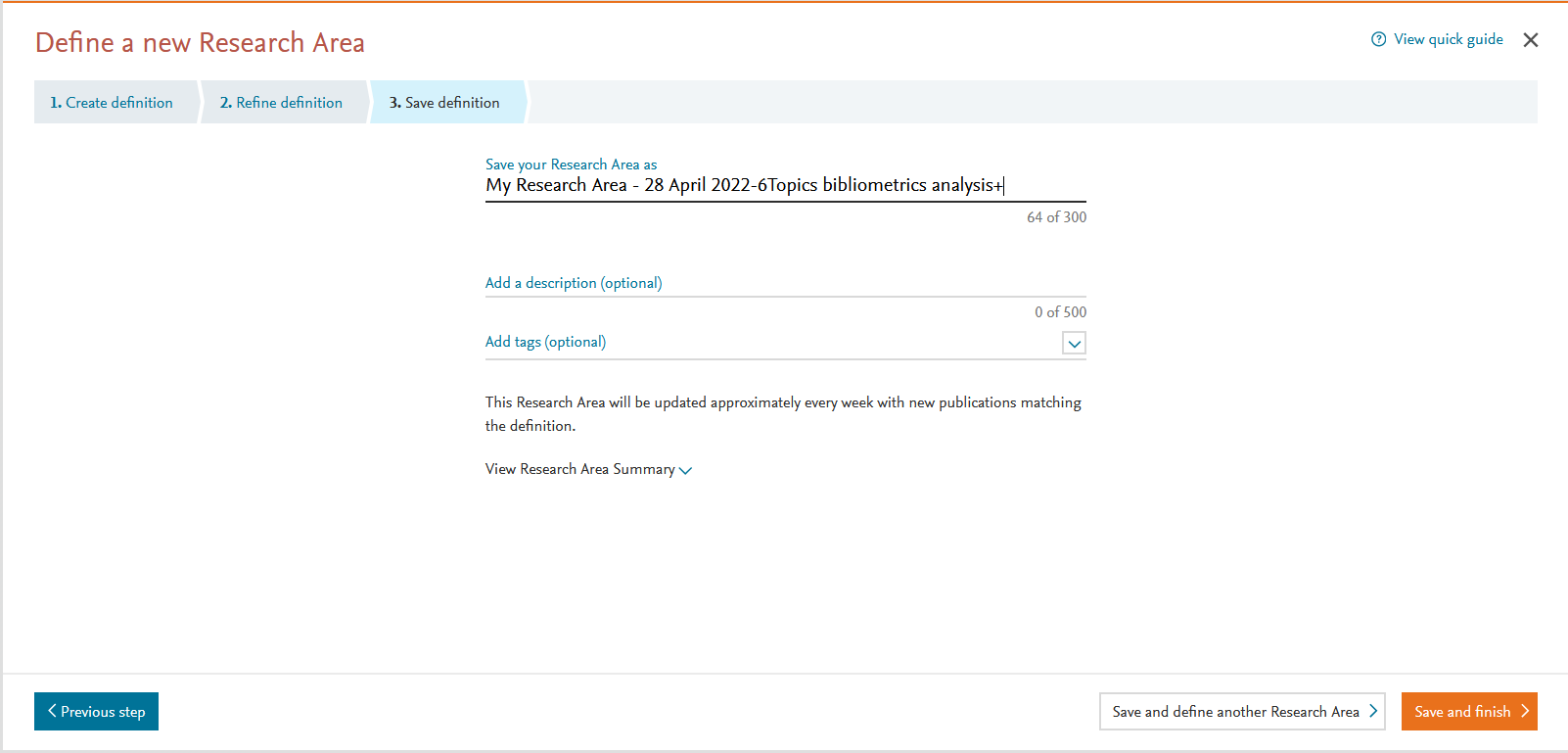 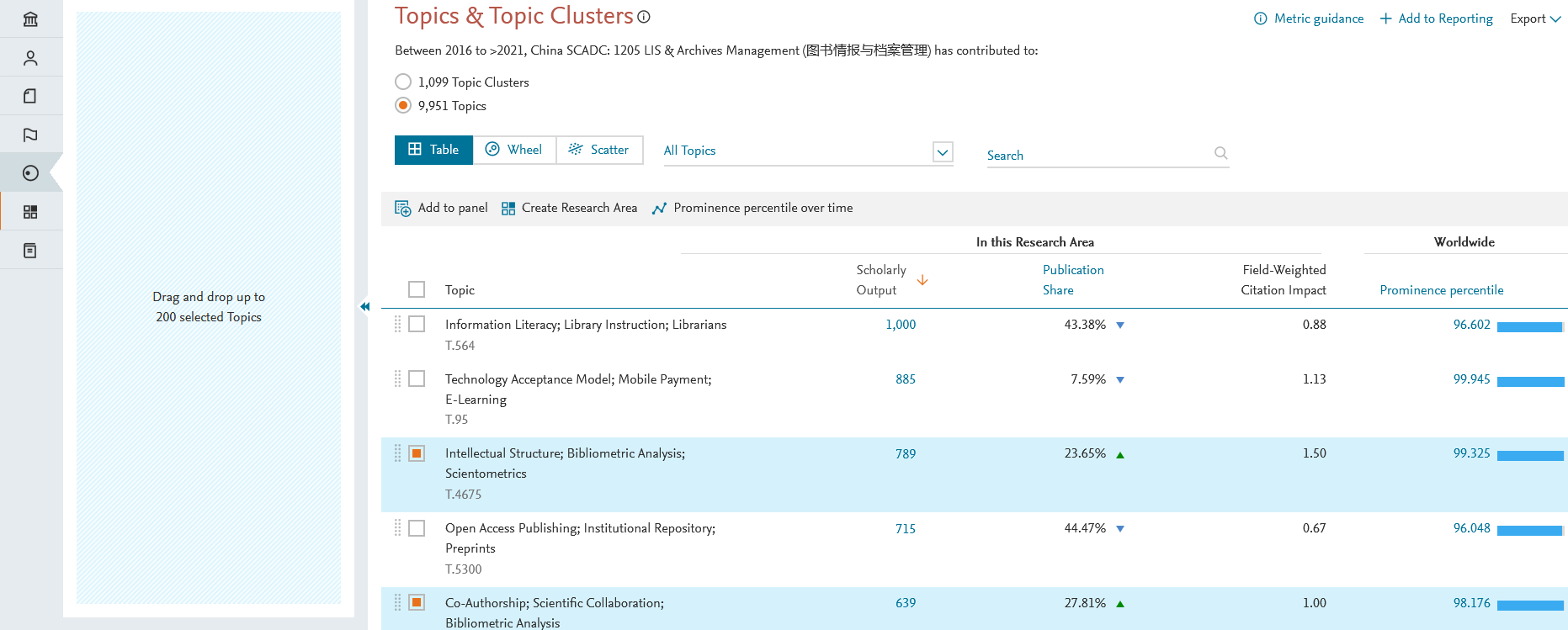 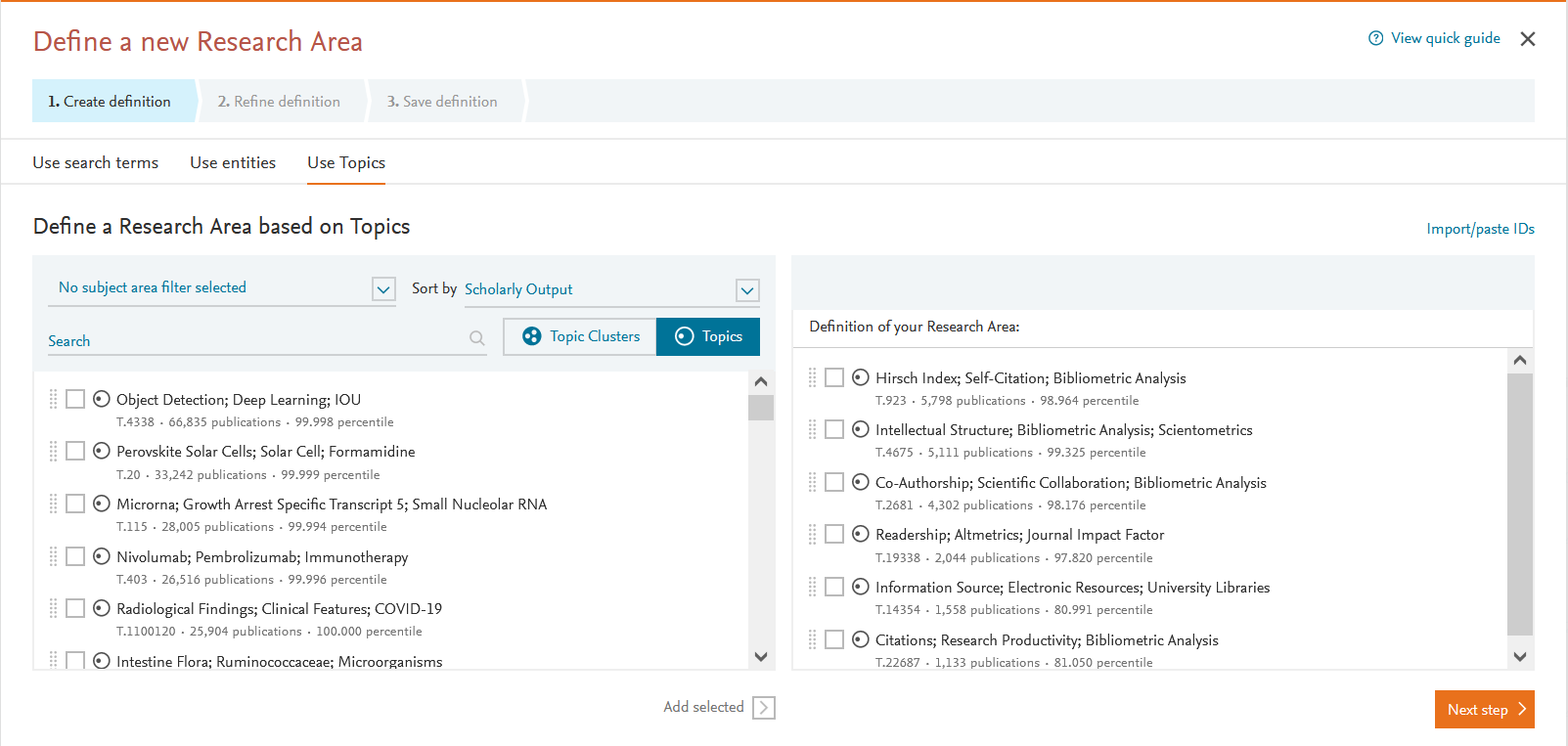 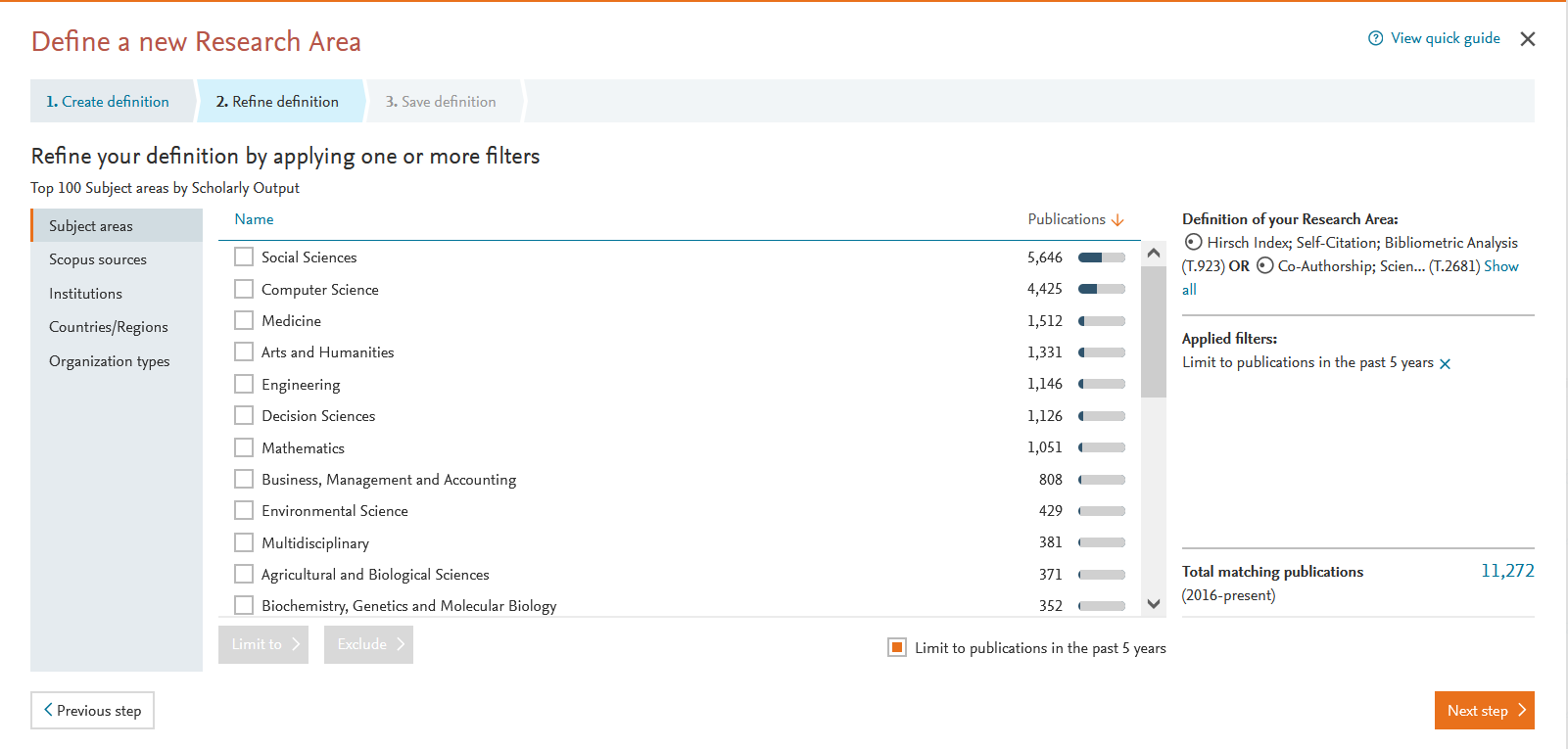 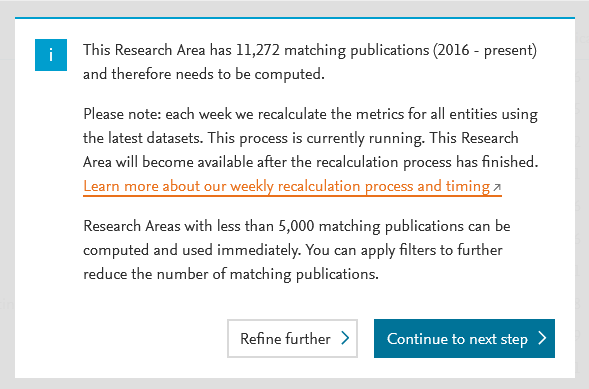 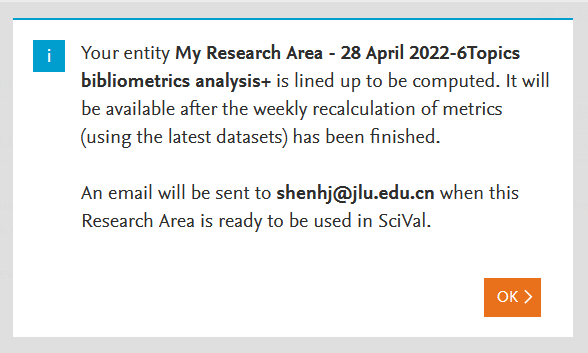 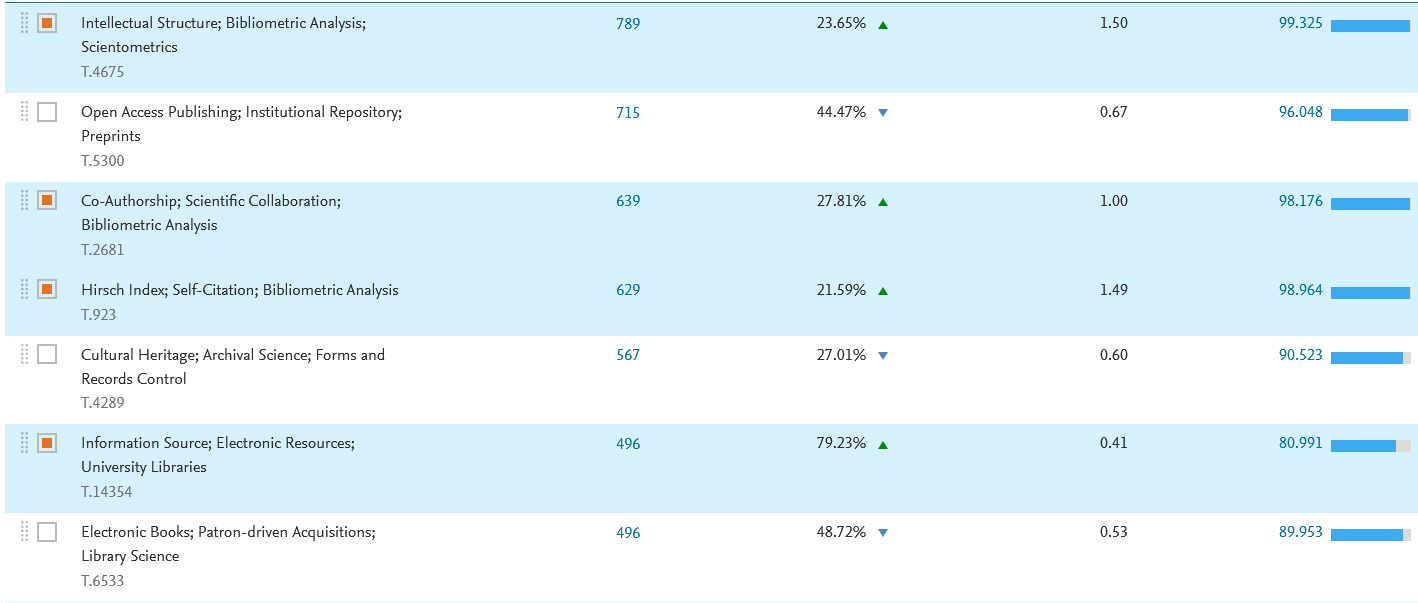 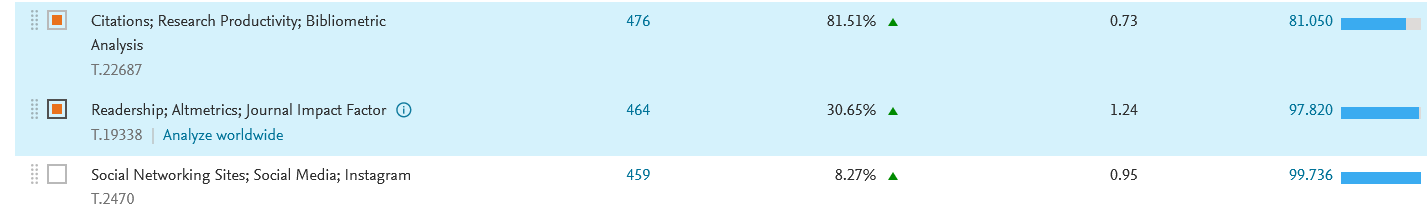 4.4 查看Keyphrase analysis(文献集)
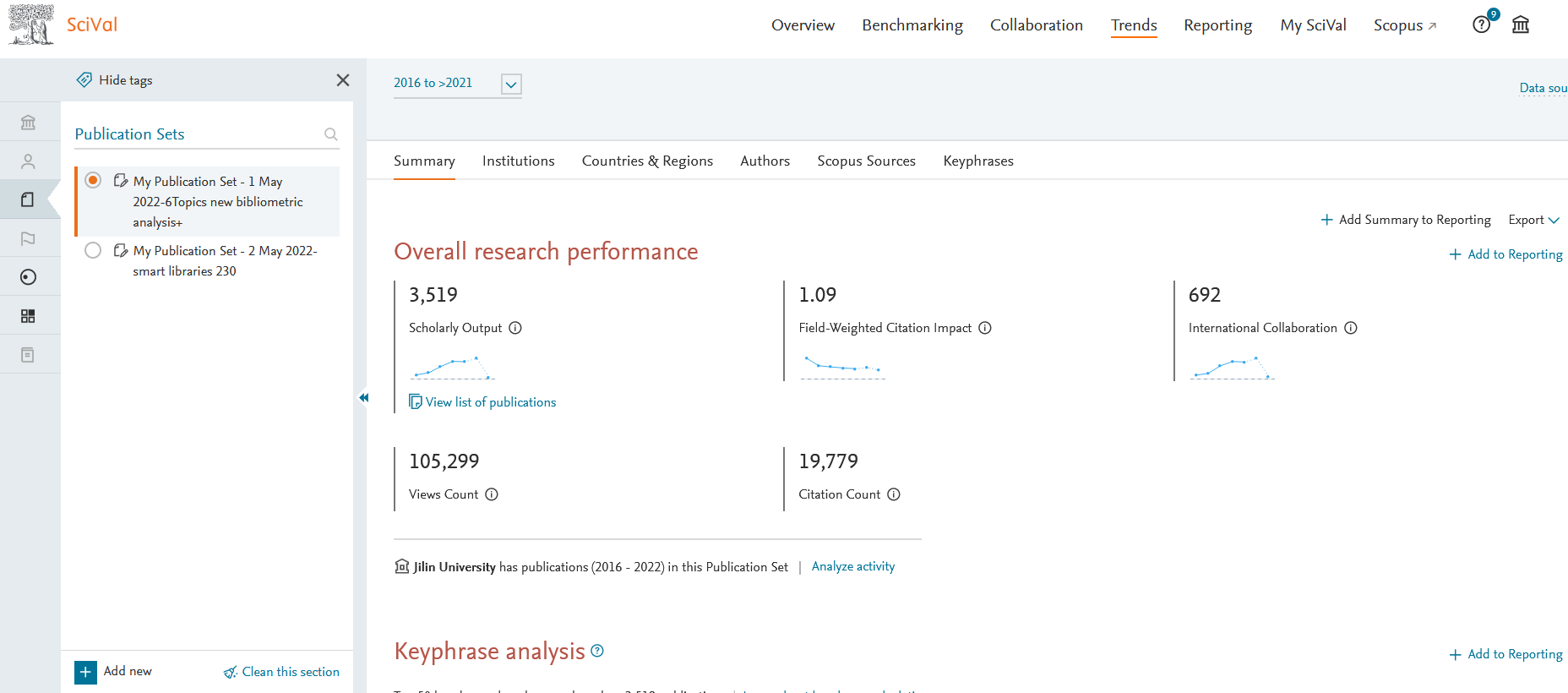 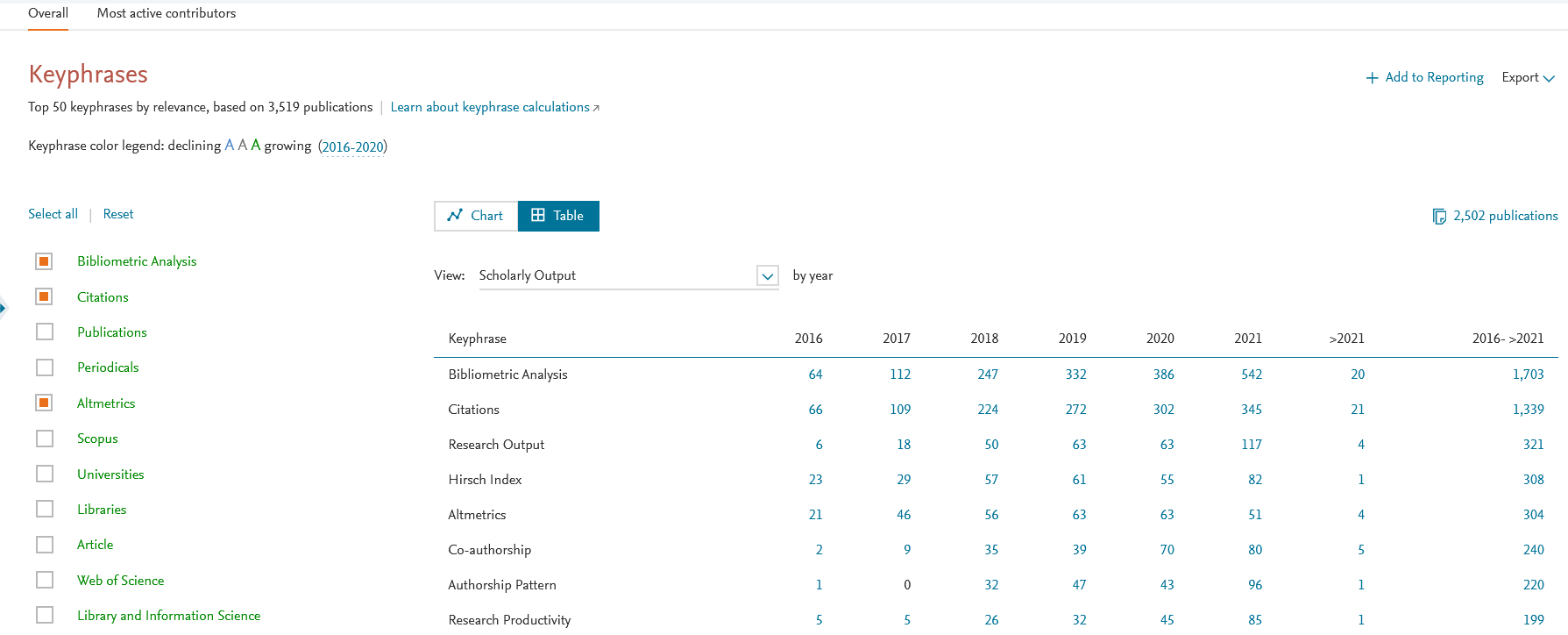 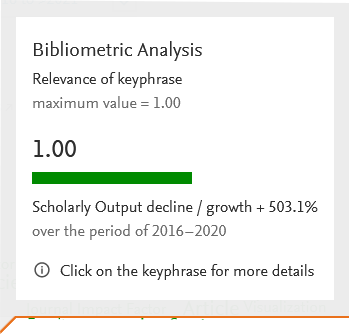 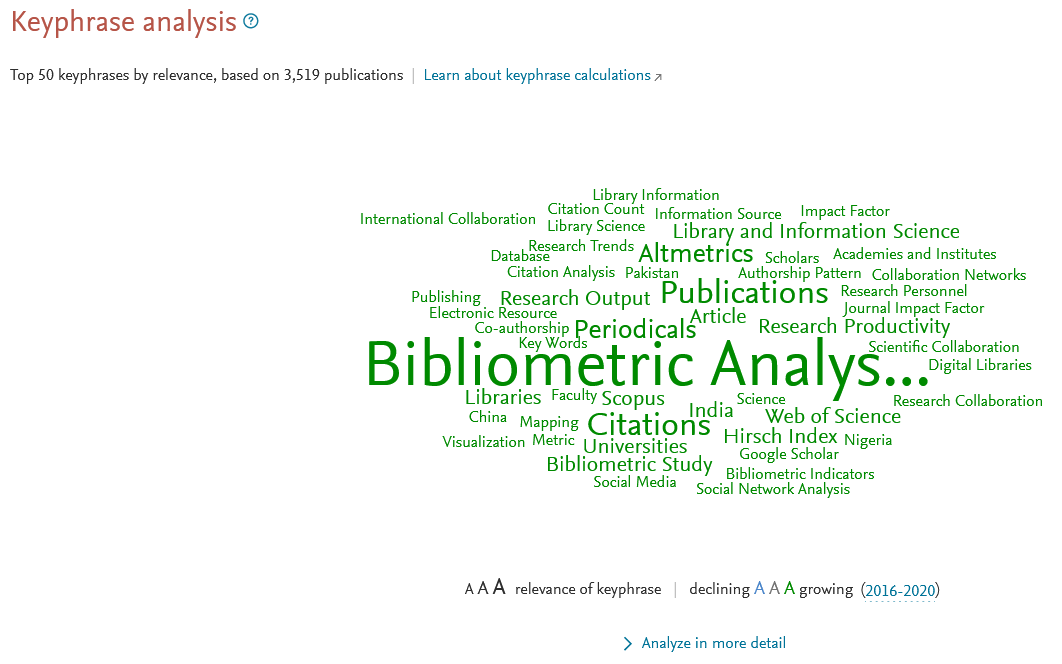 结合个人的学科兴趣、
专业方向、知识结构
等选择关键词。
4.4 查看Keyphrase analysis(研究领域)
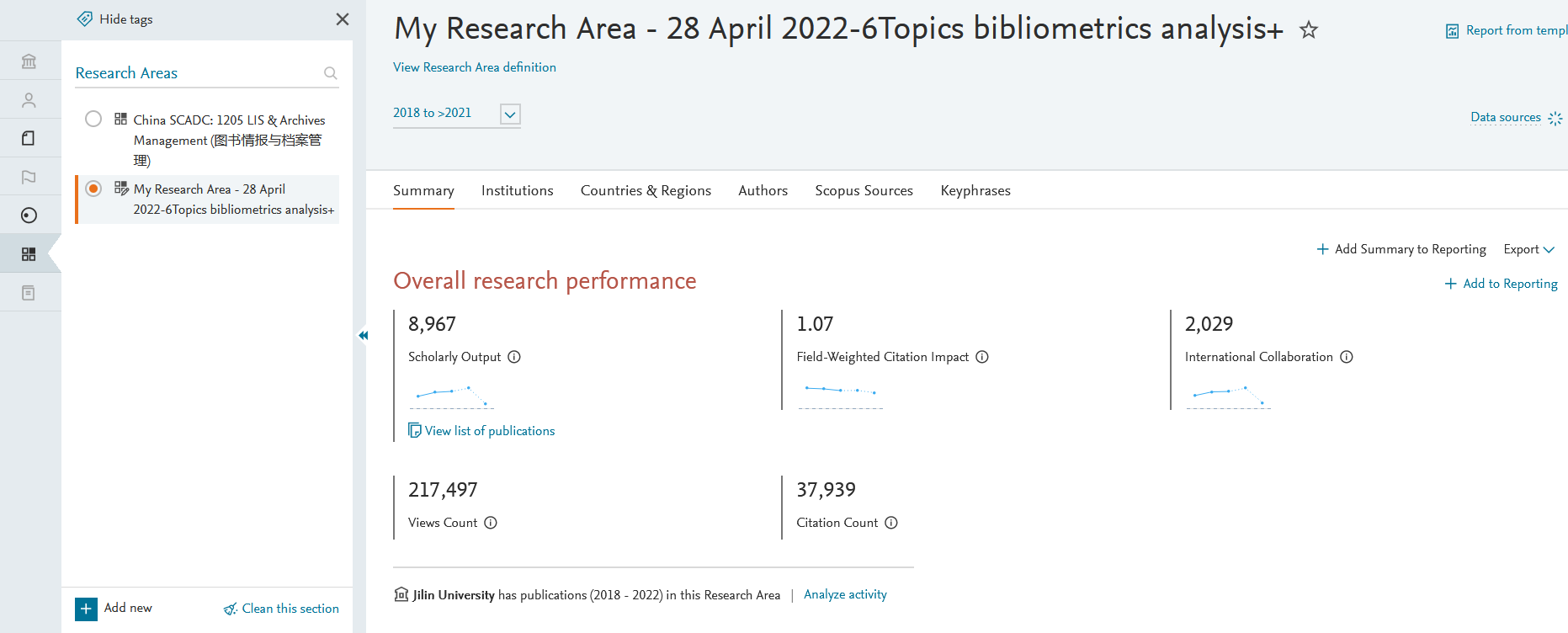 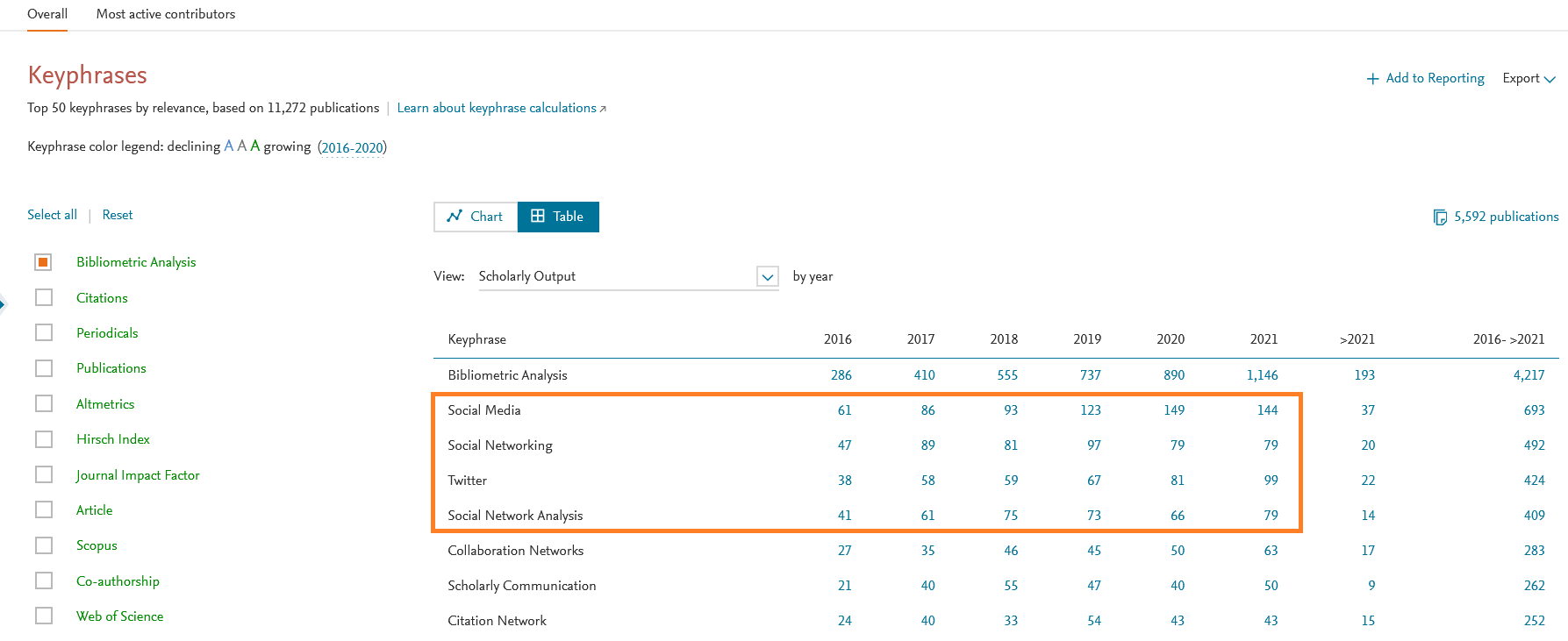 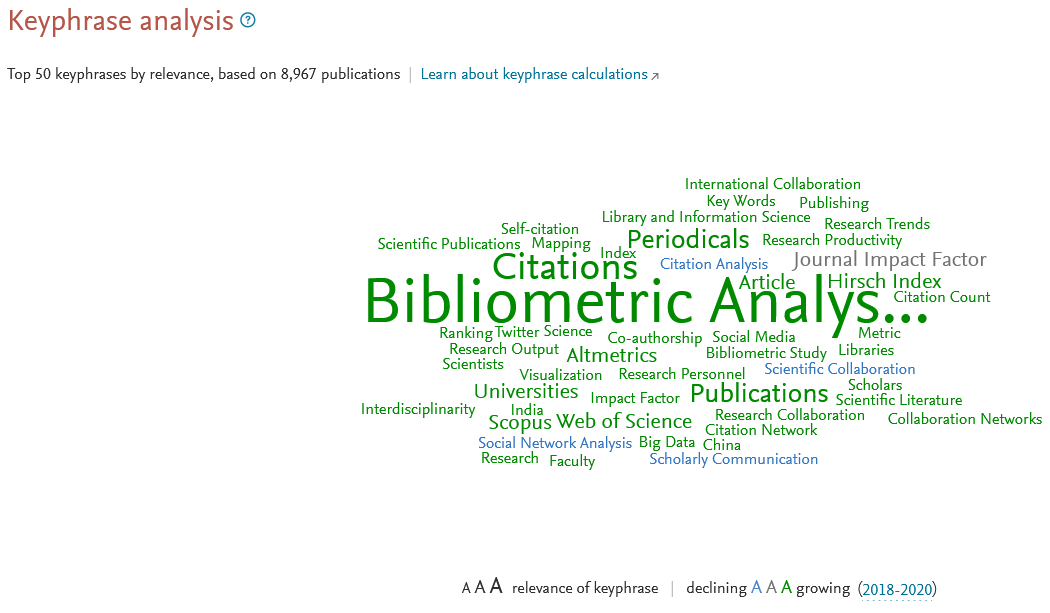 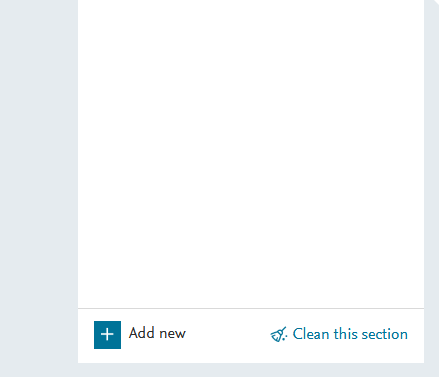 附-1
Trends
Overview
Publication Sets
Topics & Clusters
Research Areas
课题相关文献检索
Topic Preview
Related Topics
Keyphrases Analysis
Topics
Topic Character
关注学术信息-
基金项目资助情况查询
    NSFC   http://isisn.nsfc.gov.cn/egrantindex/funcindex/prjsearch-list
    LetPub  http://www.letpub.com.cn/index.php?page=grant
    科学网  http://fund.sciencenet.cn/ 
    DeepBio Group  http://deepbiogroup.com/
    MedSCI  http://www.medsci.cn/sci/nsfc.do?action=q
    全国哲学社会科学工作办公室 http://www.nopss.gov.cn
    教育部社会科学司 http://www.moe.gov.cn/s78/A13
    北京社科 http://www.bjsk.org.cn
附-2
维护学者档案
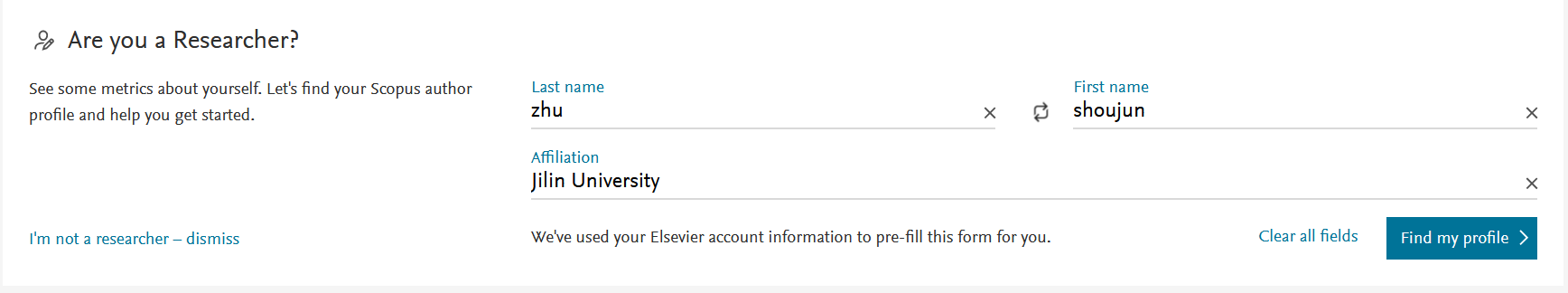 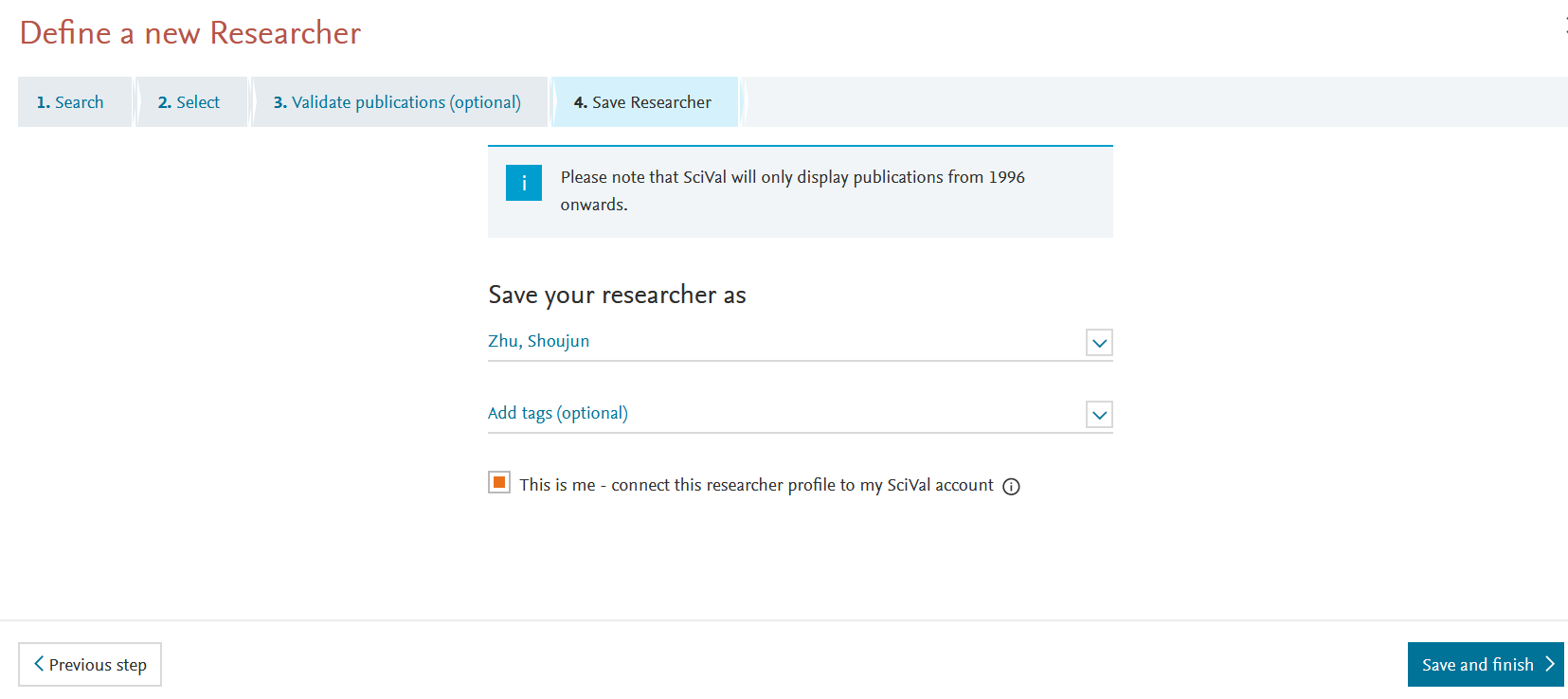 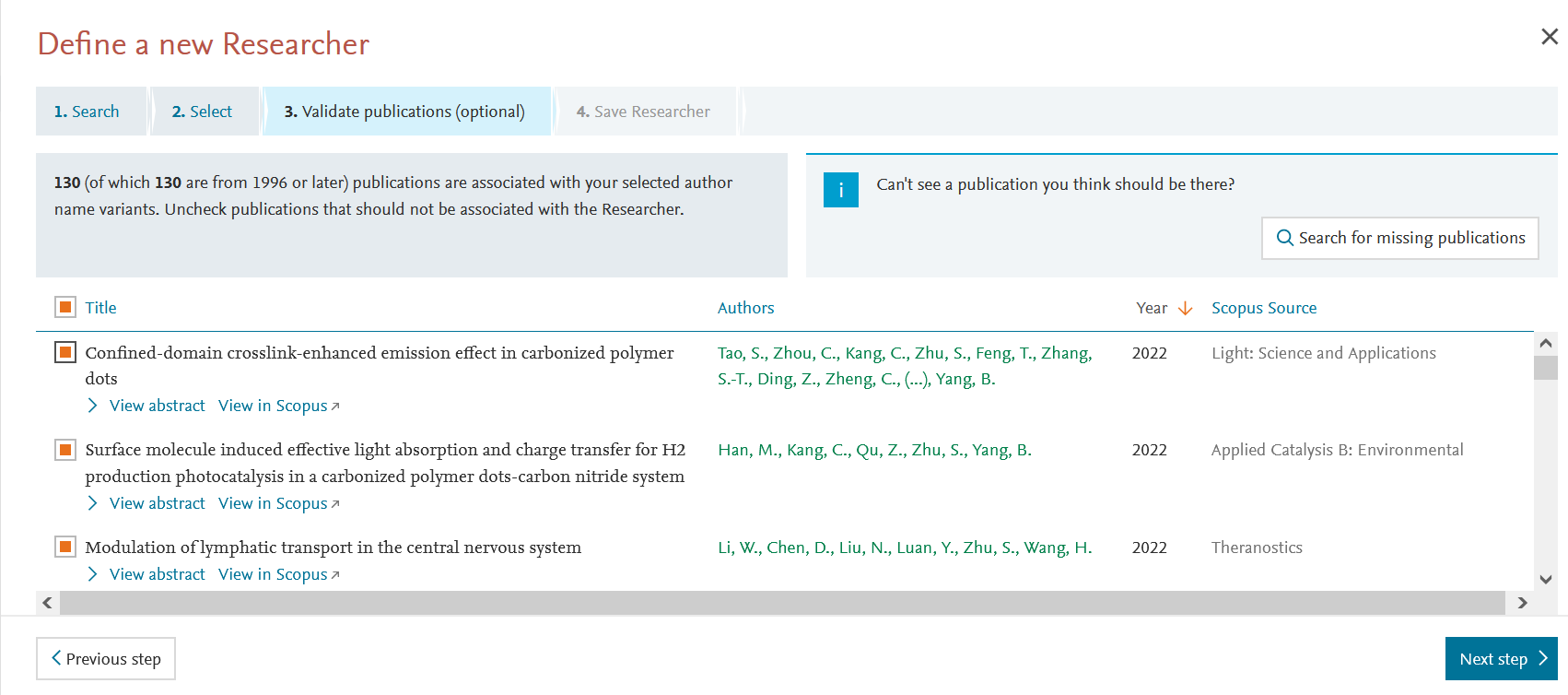 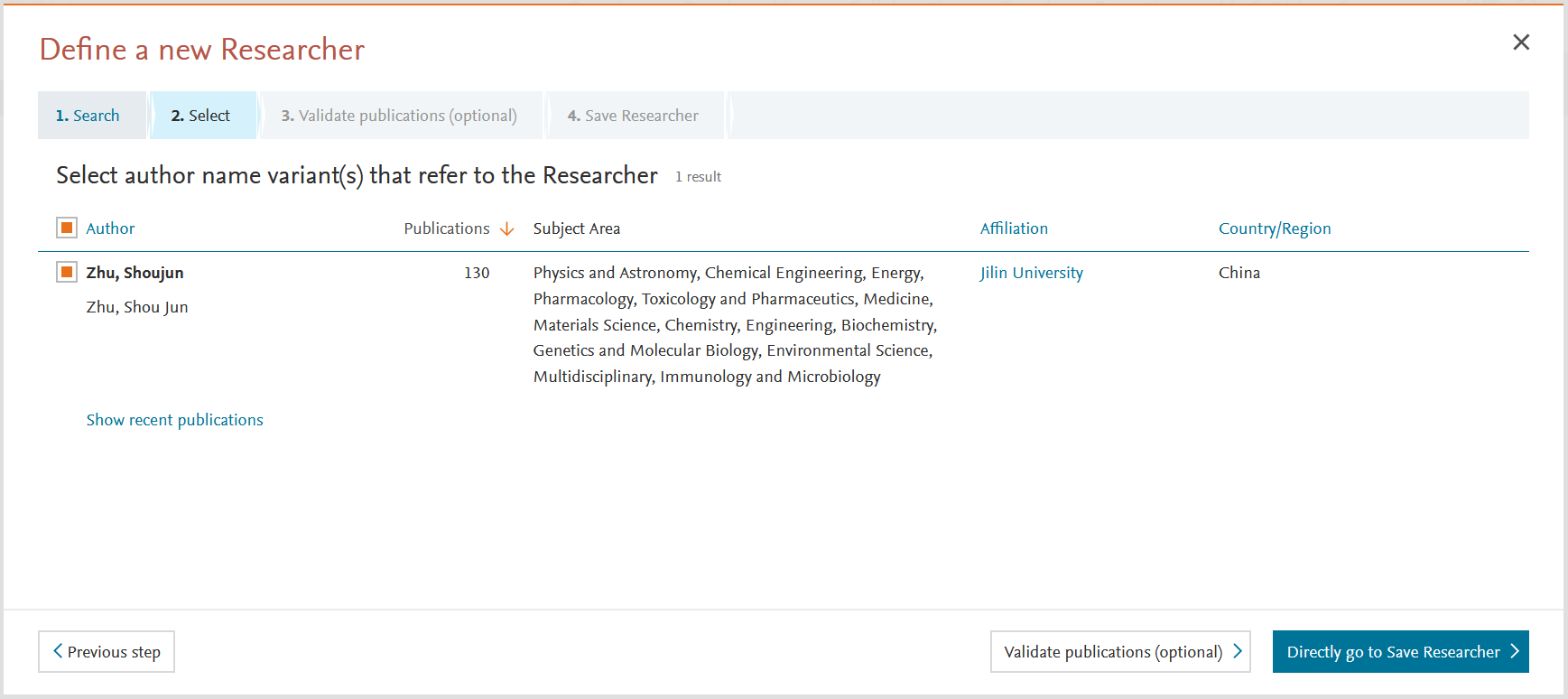 小结
Thank
you
End
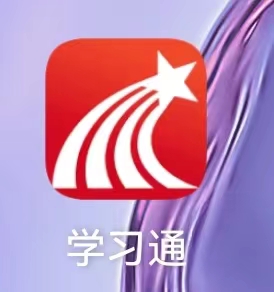 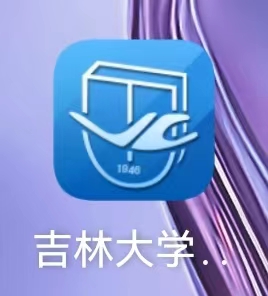 [Speaker Notes: 模板来自于 http://docer.wps.cn]